Atom-at-a-time Chemistry:
From Actinides to Superheavies
Jennifer Pore
Lawrence Berkeley National Laboratory
Nuclear and Chemical Science Divisions
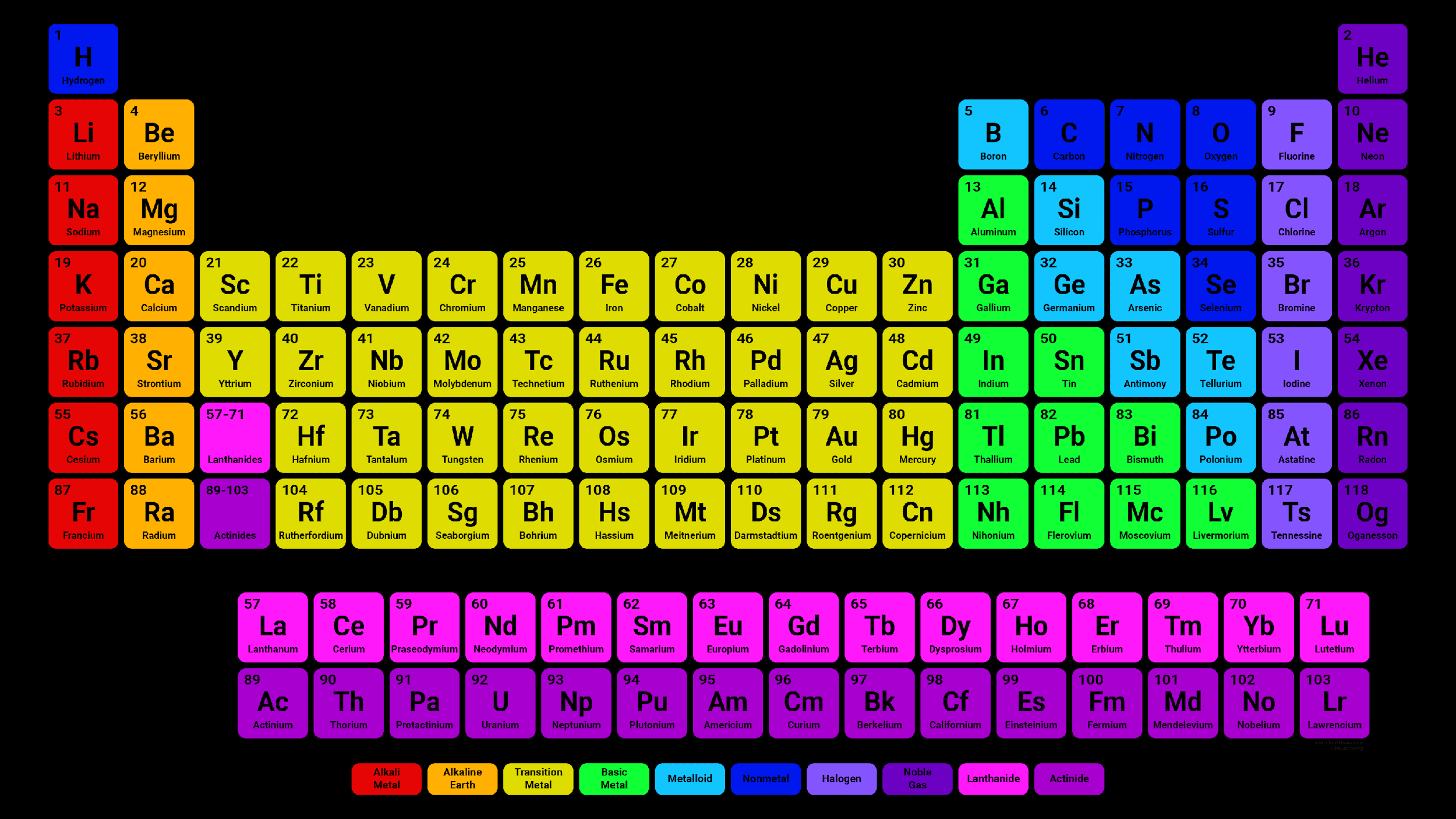 The Periodic Table
Heavy Elements
Most of these elements are man made!
Need to be produced in nuclear reactions
one-atom-at-a-time
Superheavy Elements
Actinides
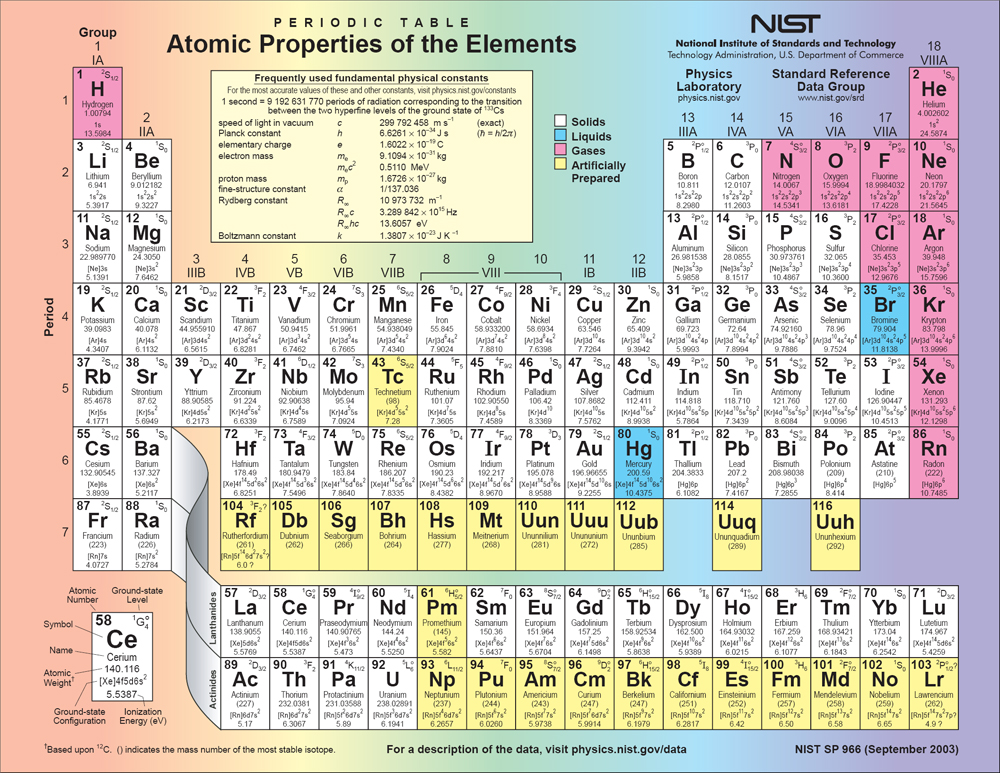 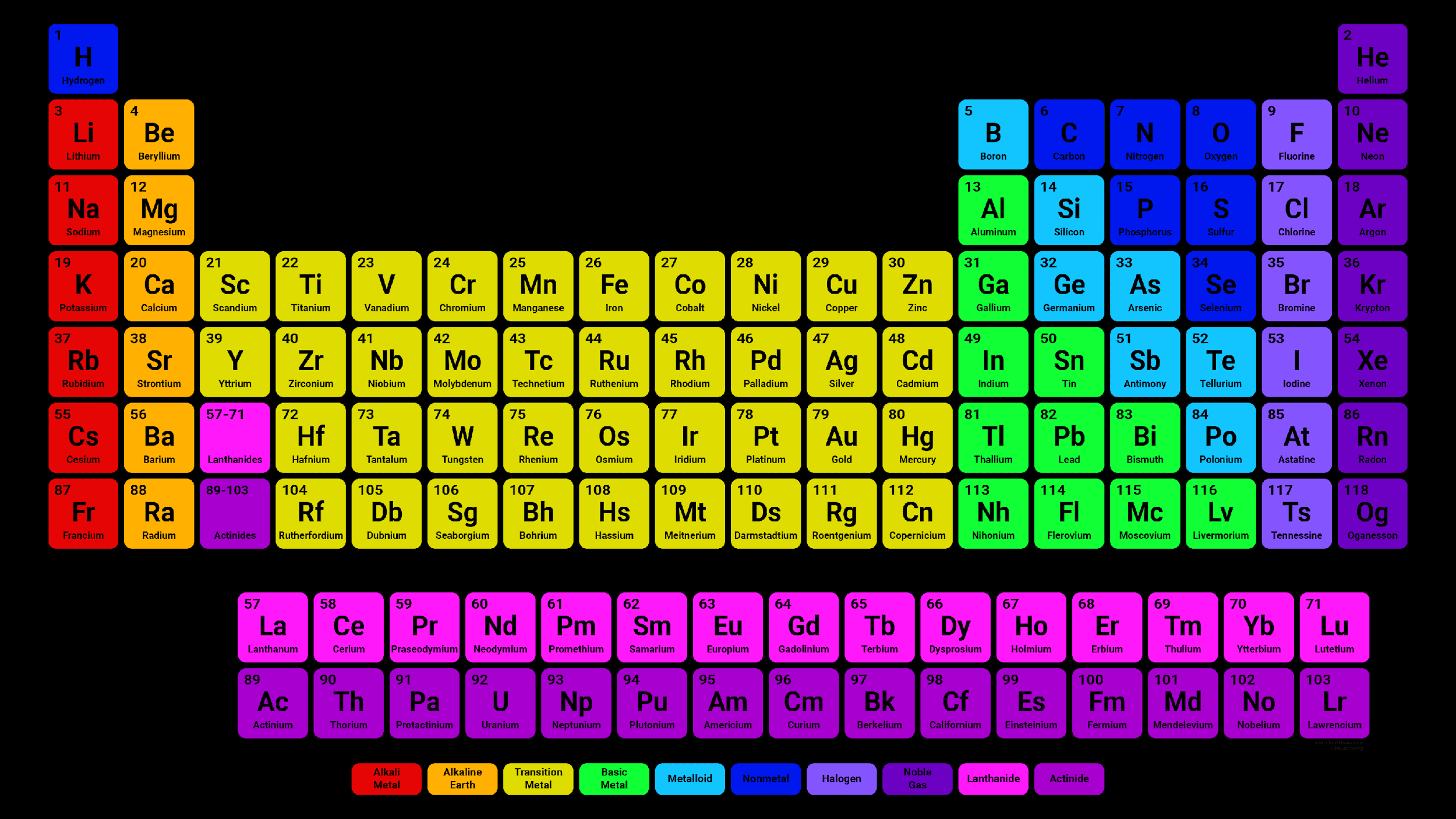 Back to Today’s Periodic Table
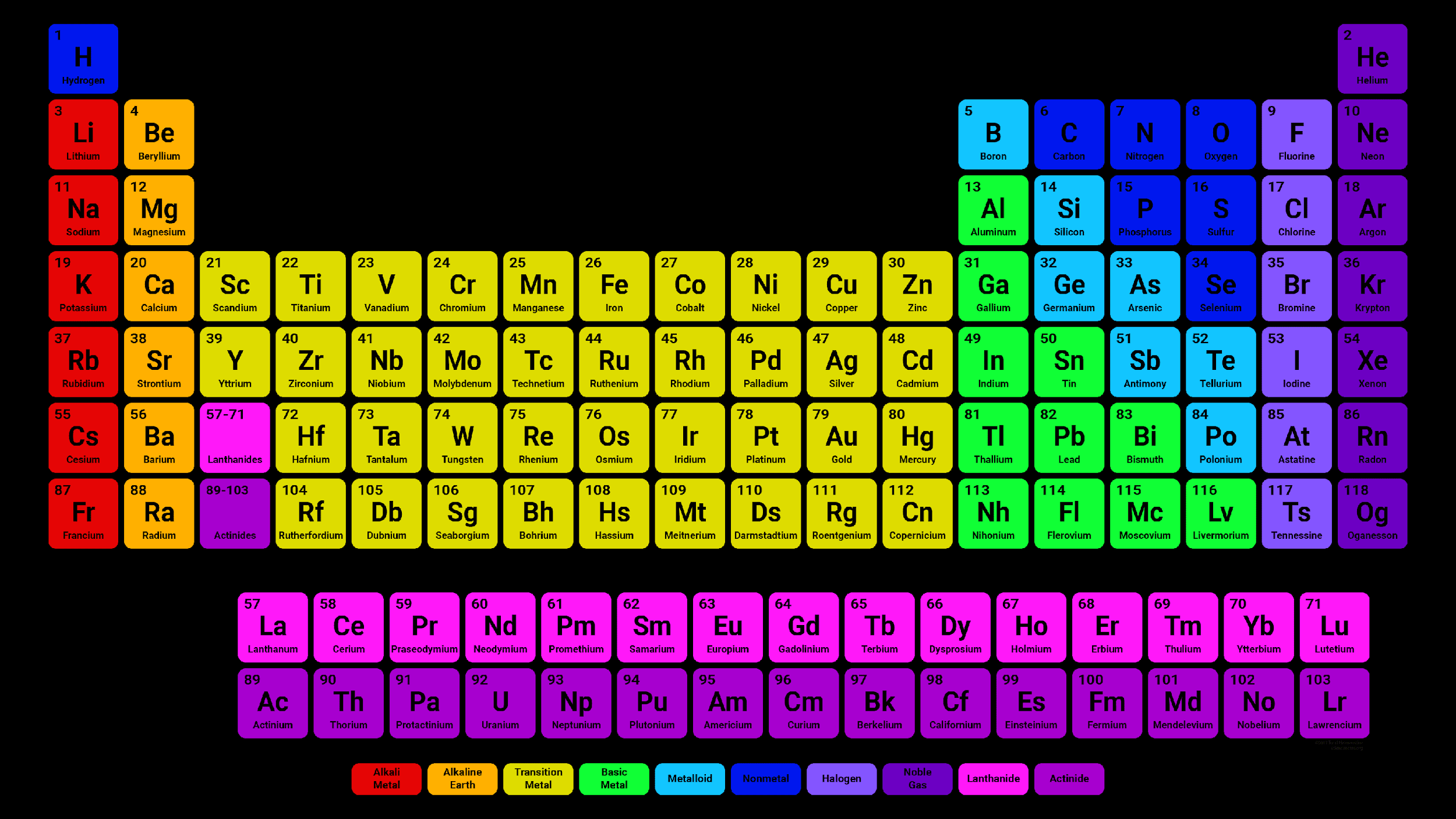 Back to Today’s Periodic Table
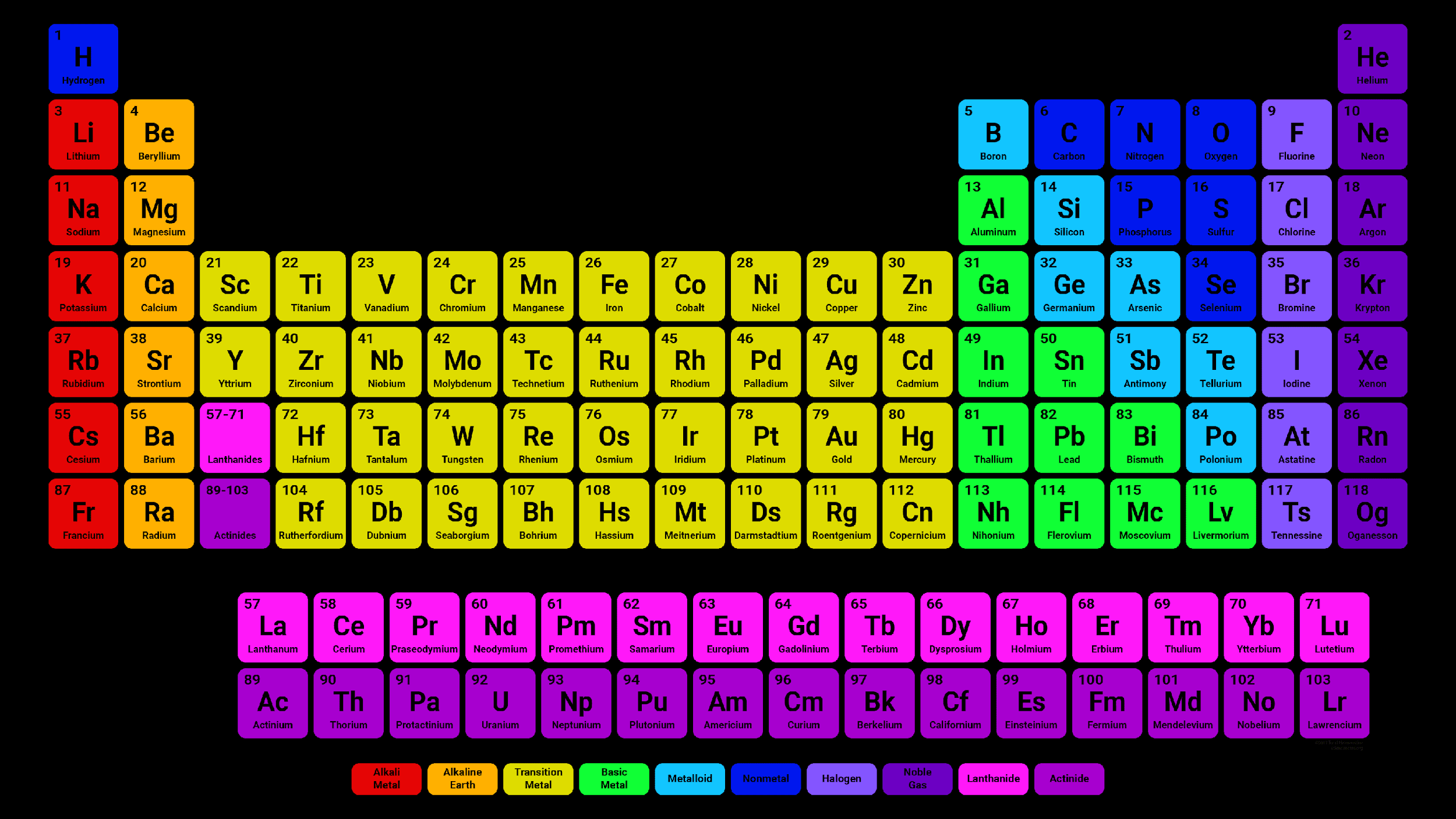 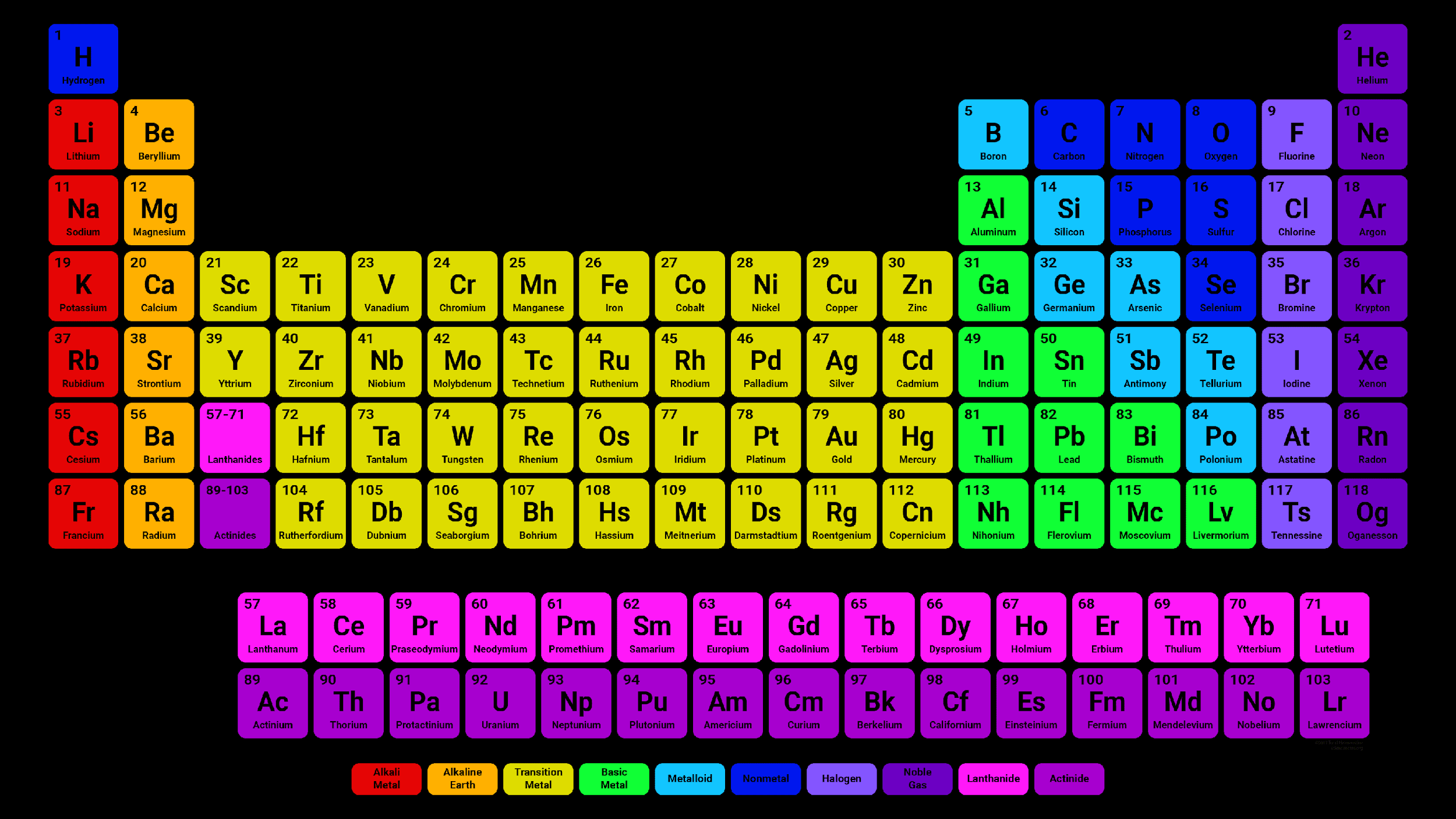 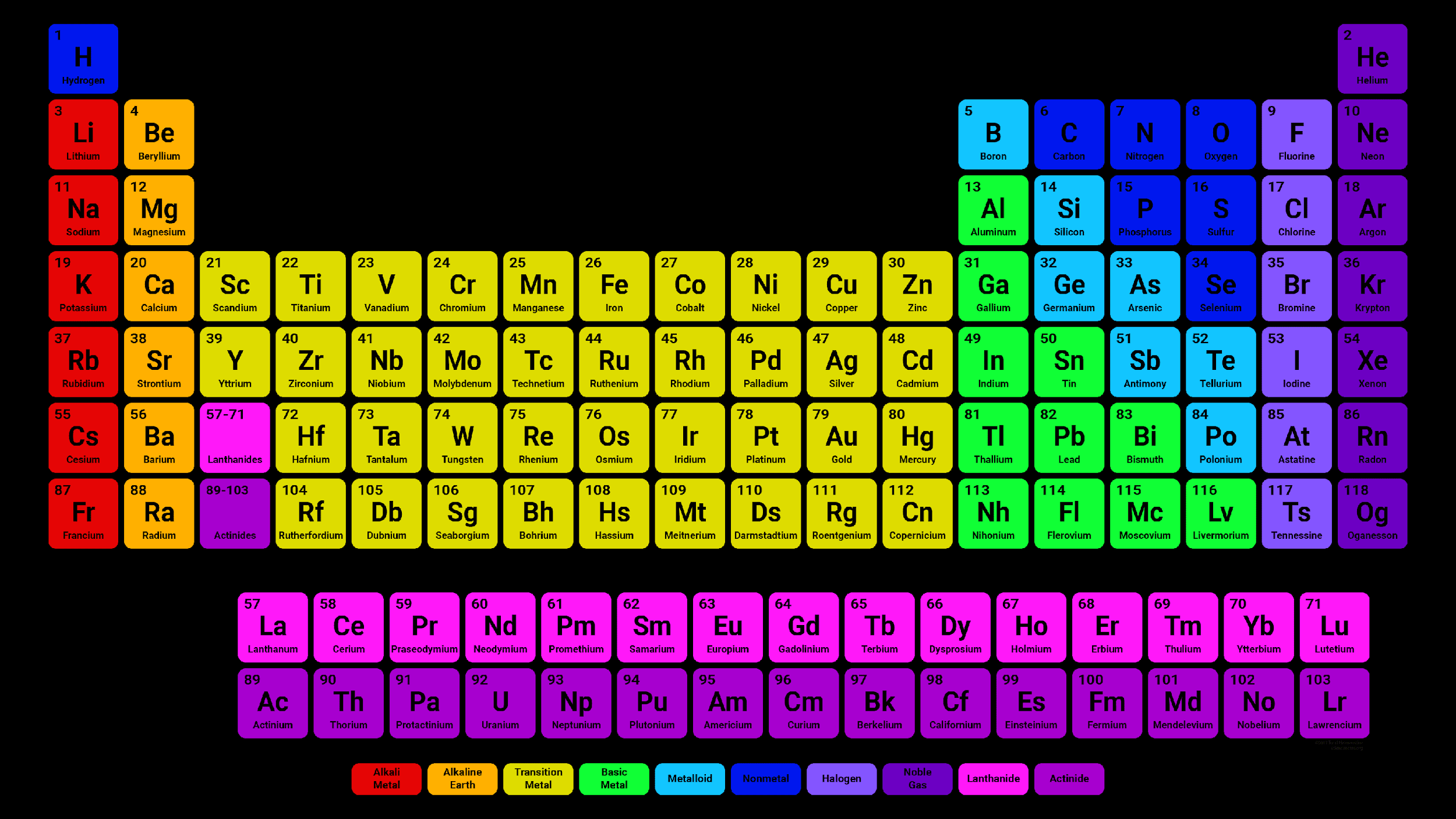 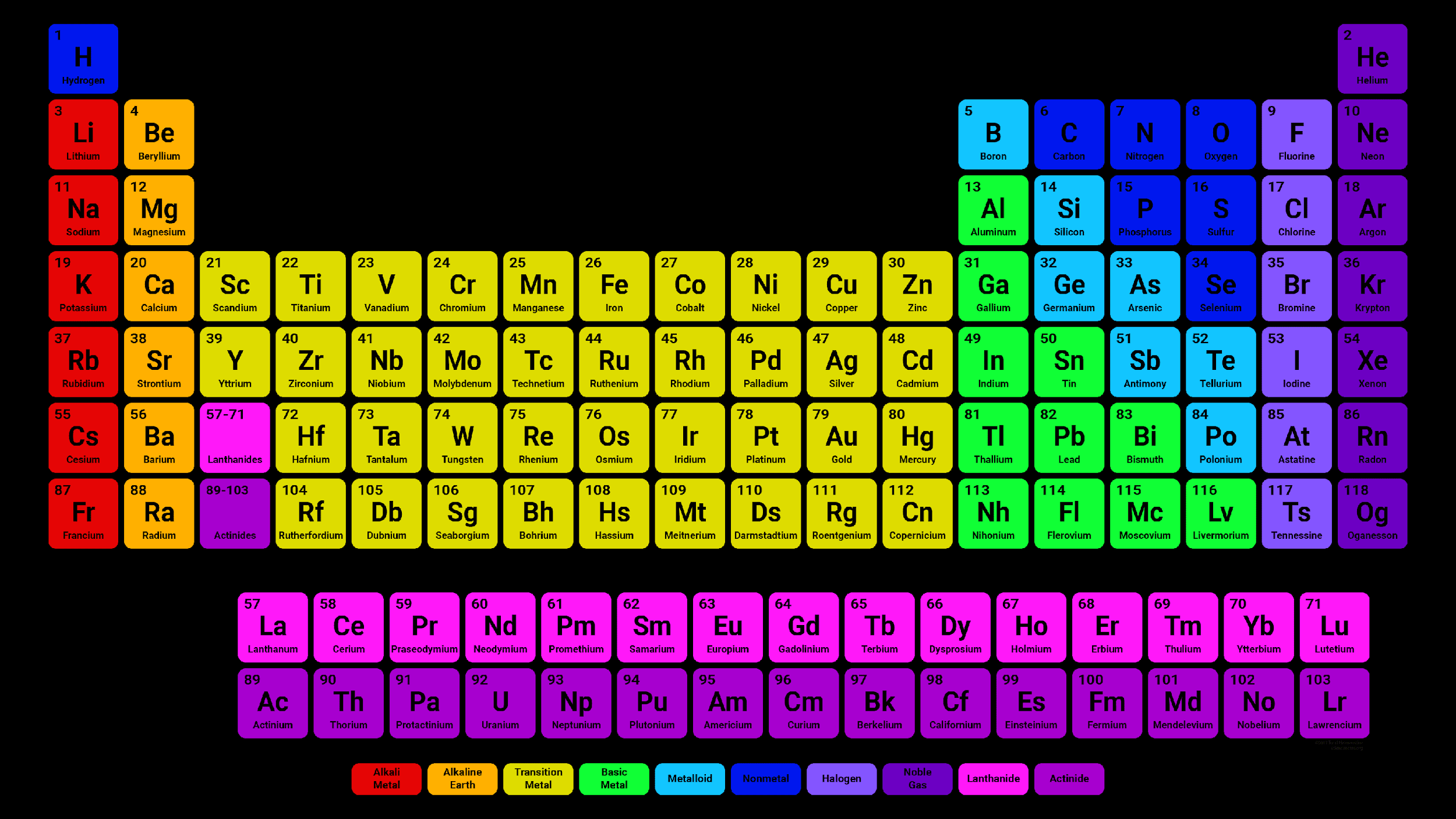 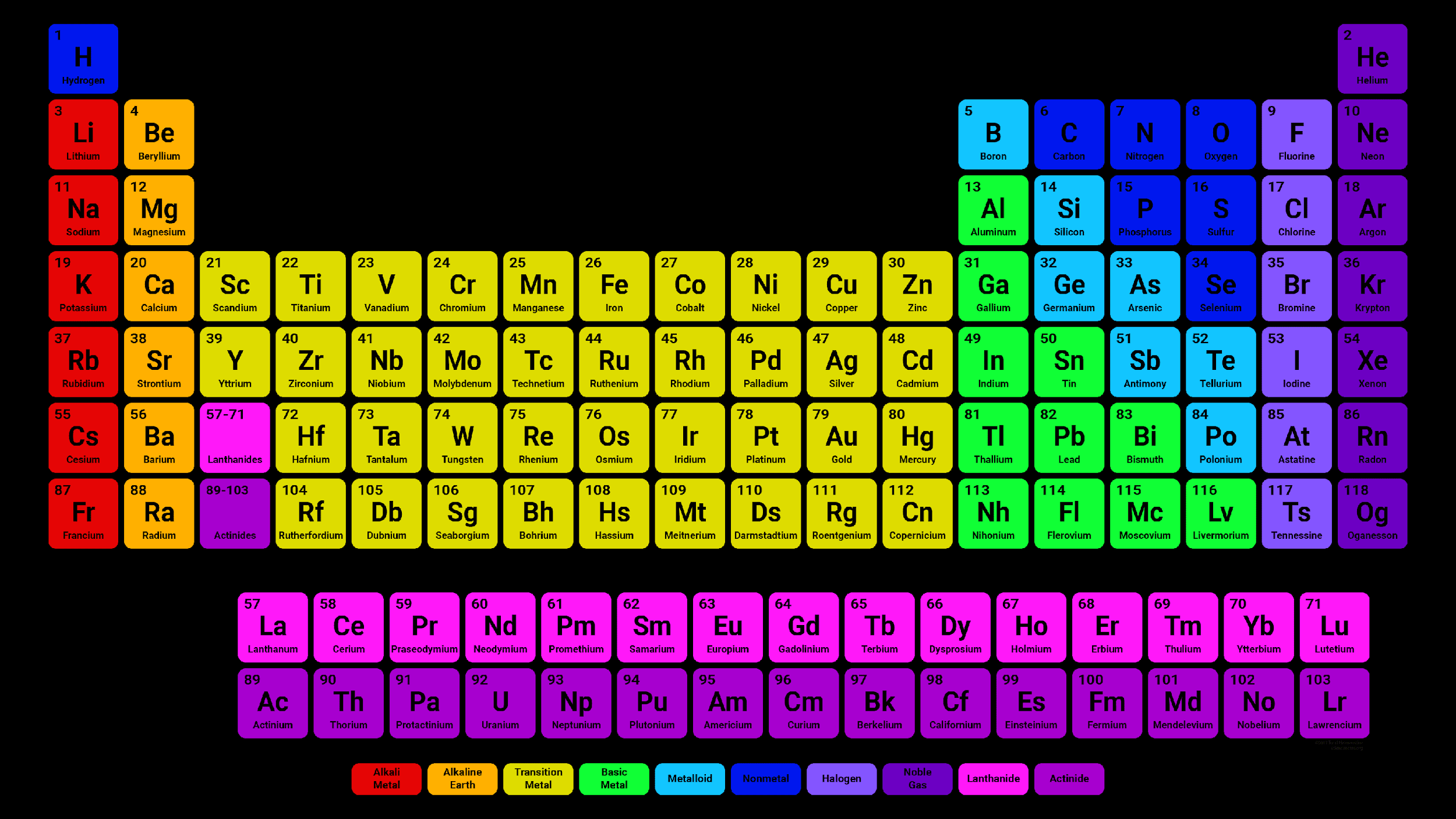 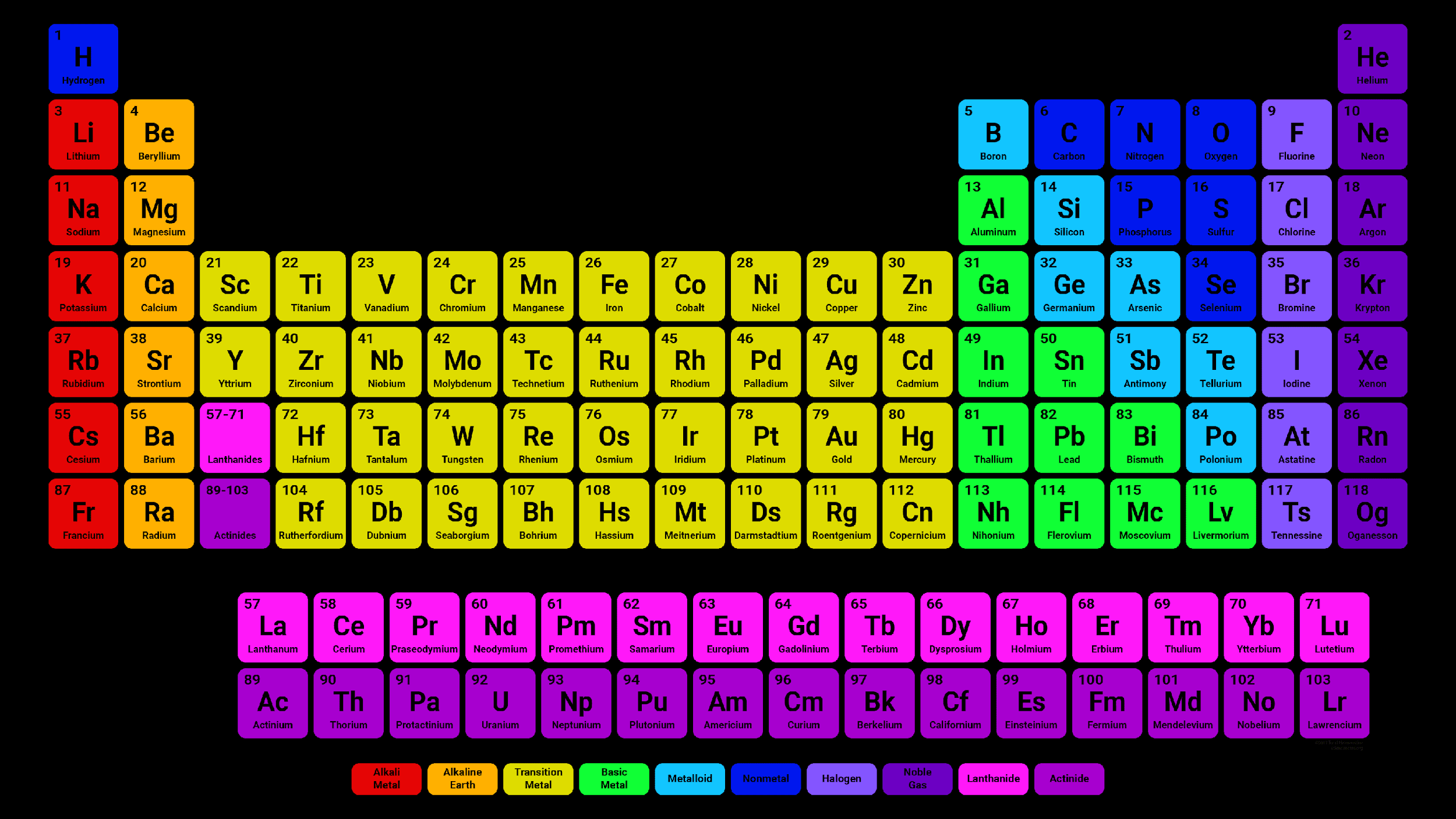 Why do heavy elements have such weird chemistry?
Electrons in heavier elements are more massive than in lighter elements
Relativistic Effects
1
2
3
Some electron
orbitals expand
Some electron
orbitals contract
Spin Orbit Splitting
p3/2
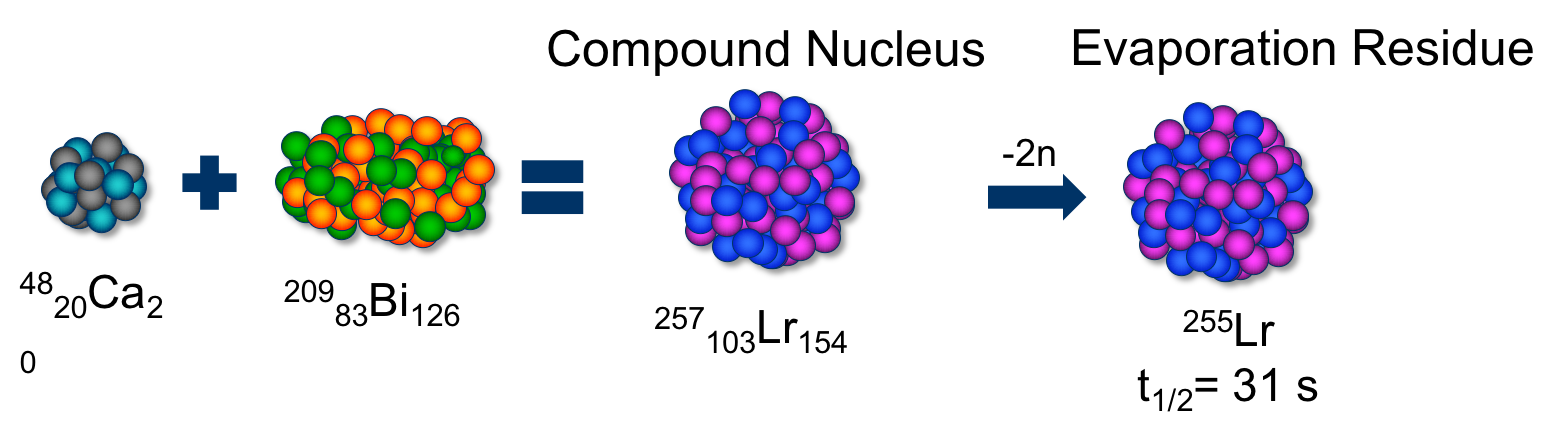 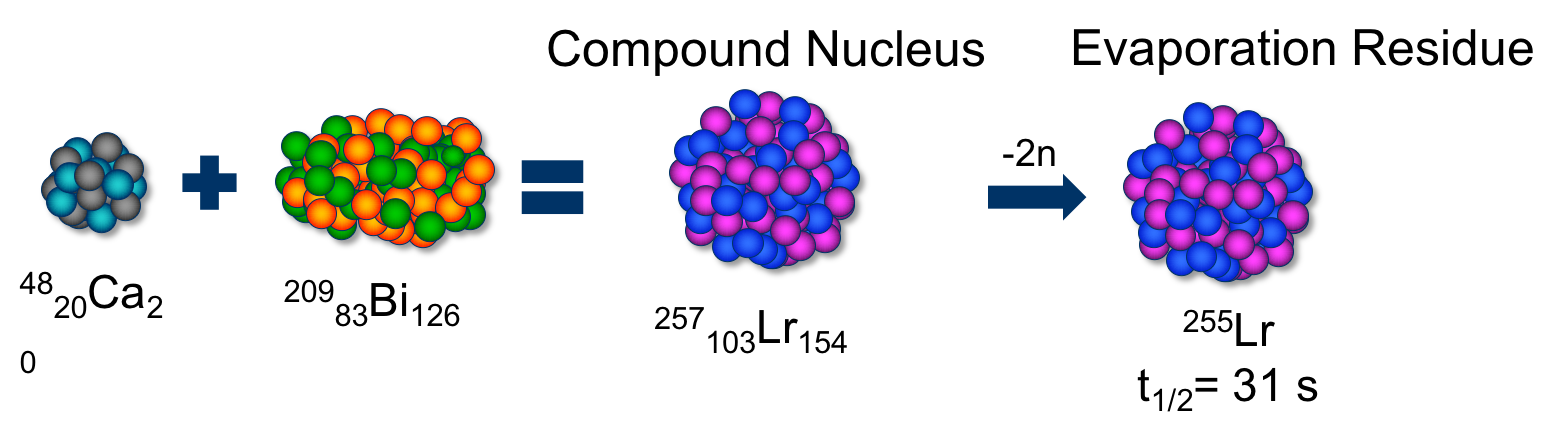 p
p1/2
s and p1/2 orbitals
d and f orbitals
6
Atom-at-a-time Chemistry | From Actinides to Superheavies
Impact of Relativistic Effects for SHEs?
Group 8
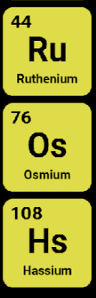 Non 
Rel.
Non 
Rel.
Rel.
Non 
Rel.
Rel.
Rel.
Electron Orbital Energy (eV)
7s
5s
5s1/2
6s
6s1/2
6d5/2
4d5/2
7s1/2
4d
5d5/2
4d3/2
6d3/2
6d
5d
5d3/2
Should all have some chemical properties, right?
Ru (Z=44)
Os (Z=76)
Hs (Z=108)
7
Atom-at-a-time Chemistry | From Actinides to Superheavies
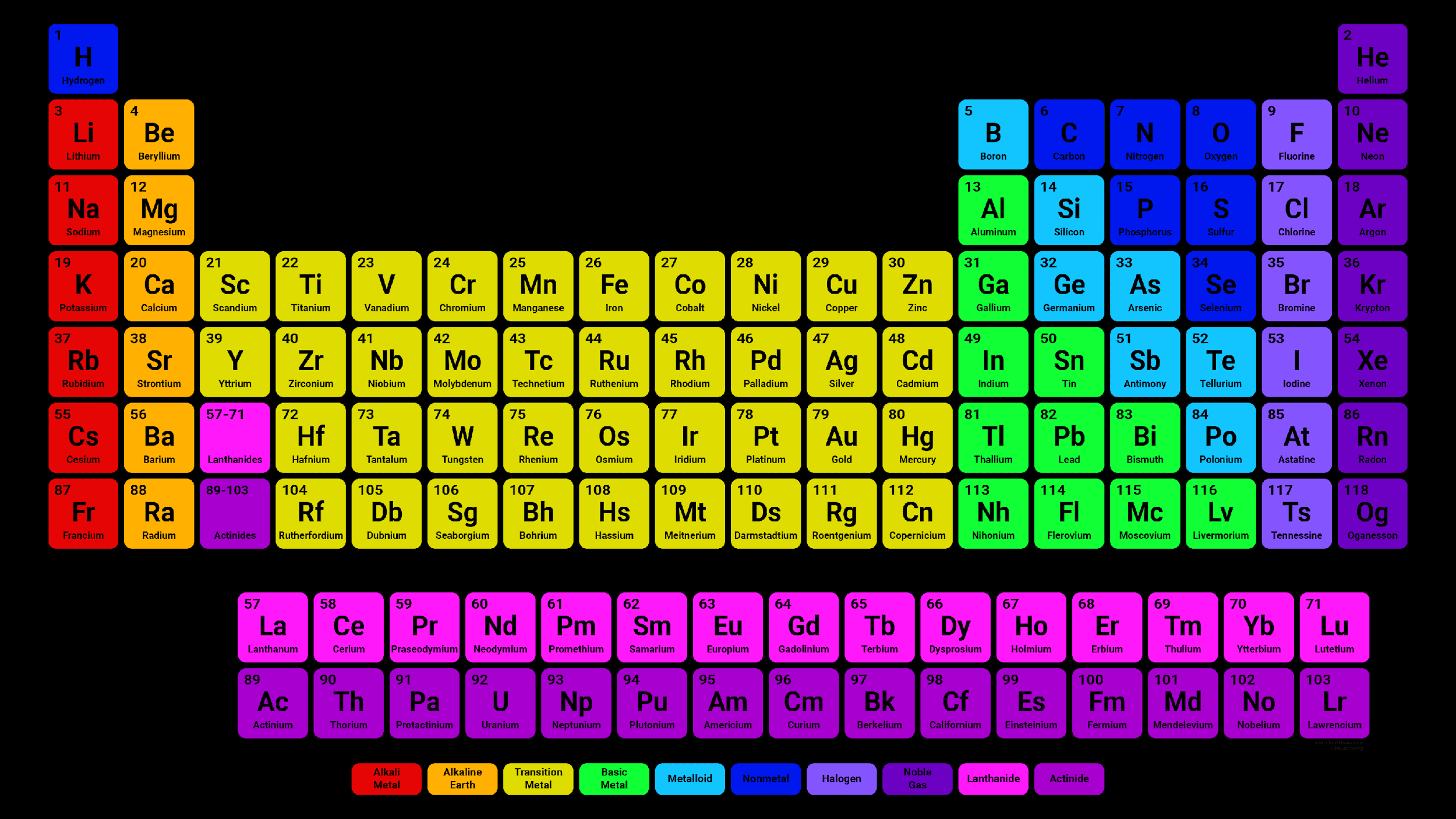 Should we reconsider SHE placements?
What chemical properties matter?
When do we have enough information?
Where do we start?
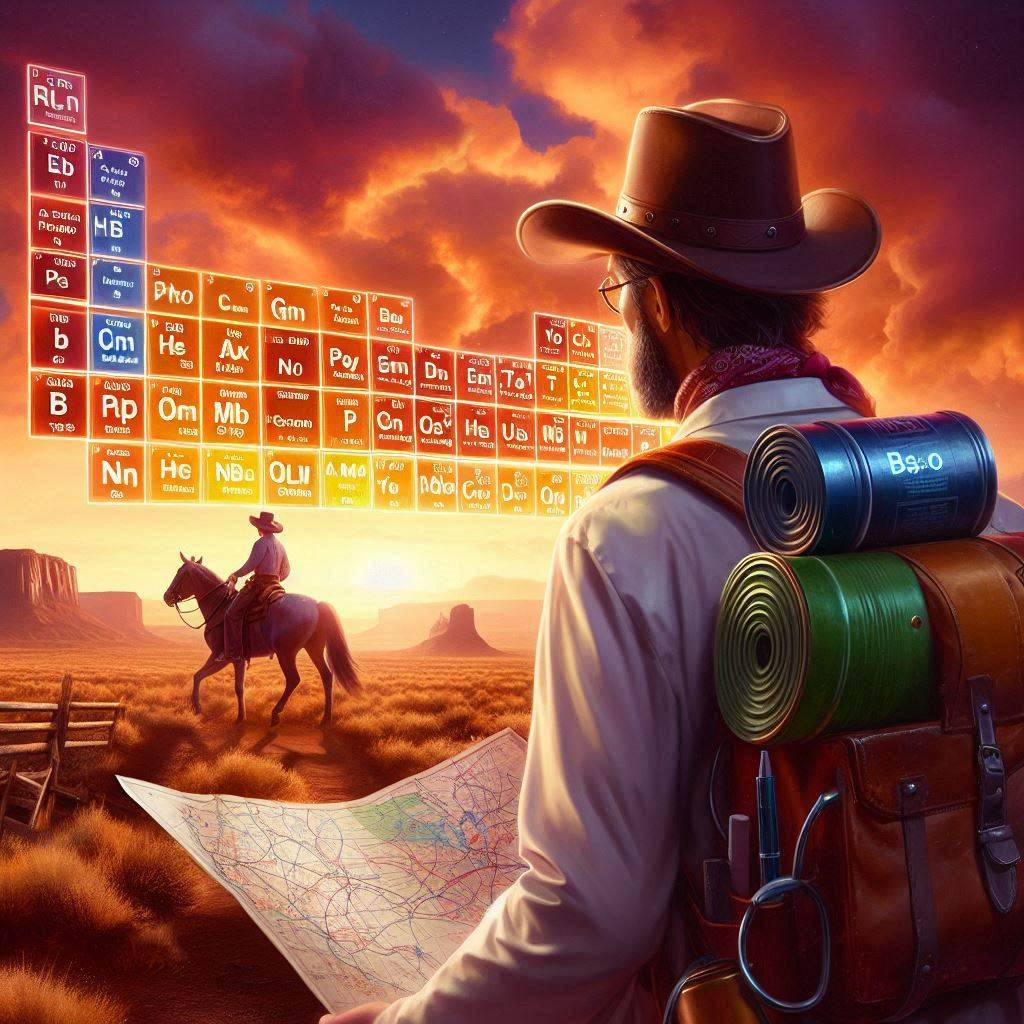 9
Where do SHEs come from?
Ti (Z=22)
Cf (Z=98)
E120
Sounds easy, right?
Atom-at-a-time Chemistry | From Actinides to Superheavies
Problem 1: Atoms are Tiny
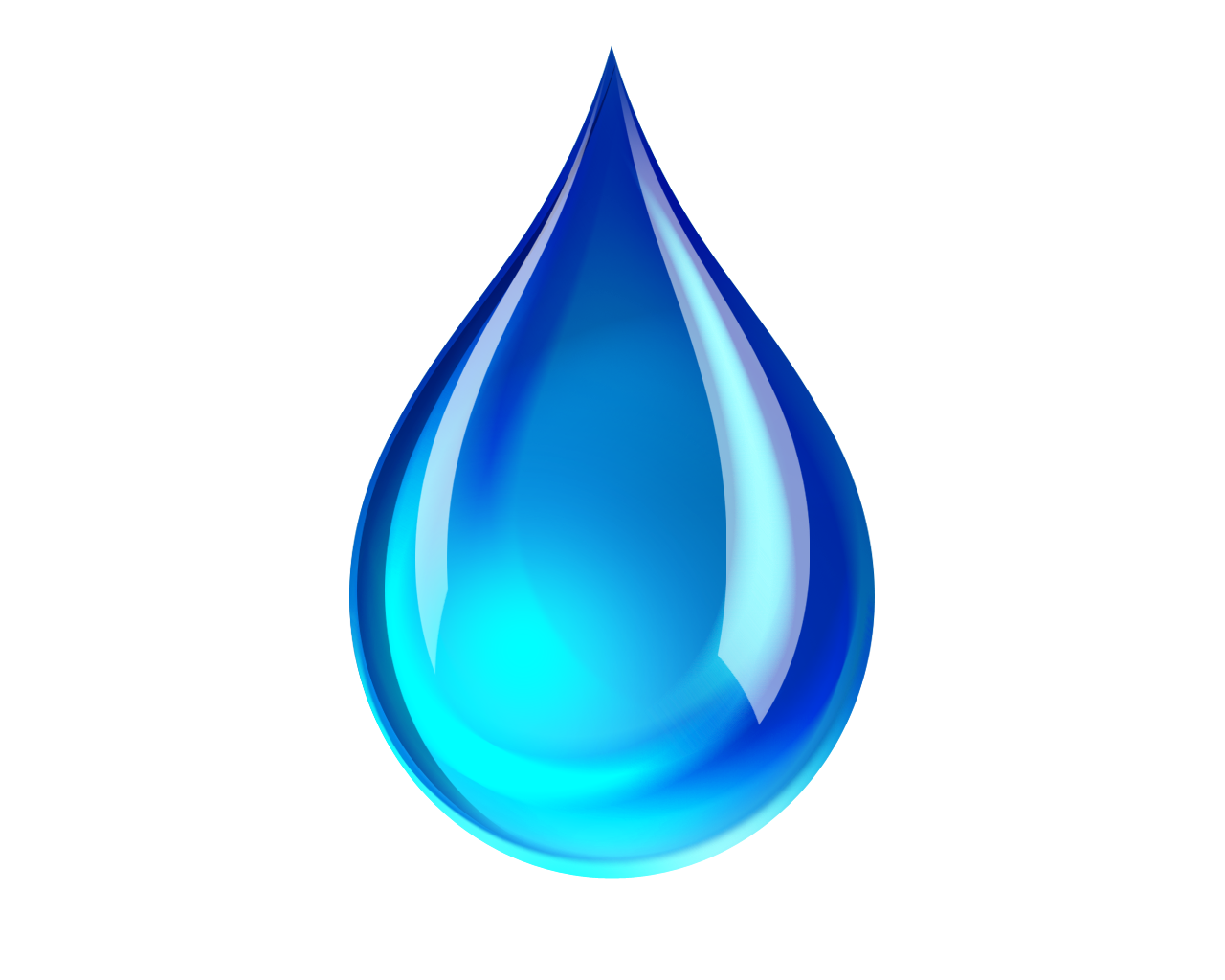 5 000 000 000 000 000 000 000 atoms
Atom-at-a-time Chemistry | From Actinides to Superheavies
Problem 2: Nuclei are even smaller
Really Tiny
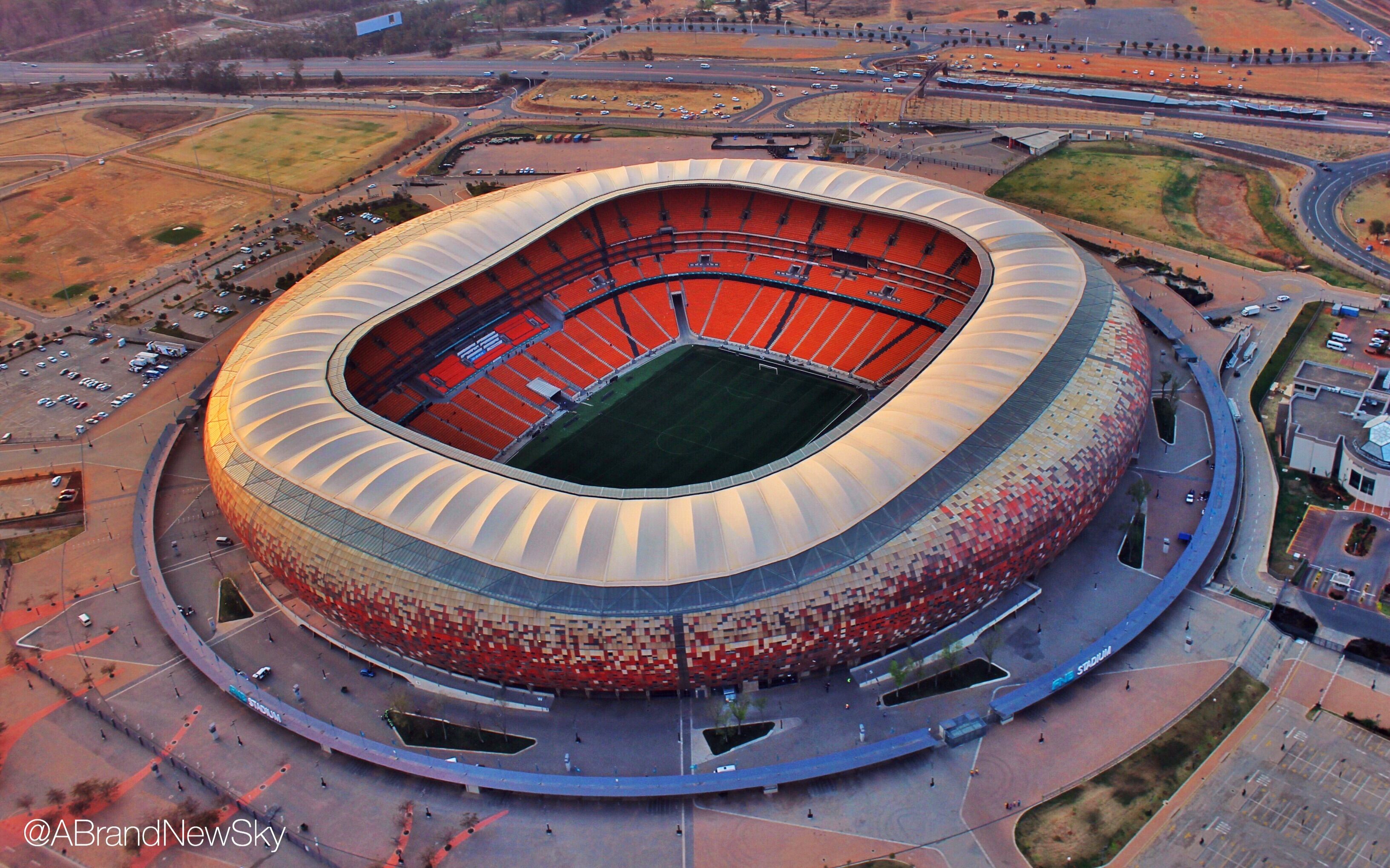 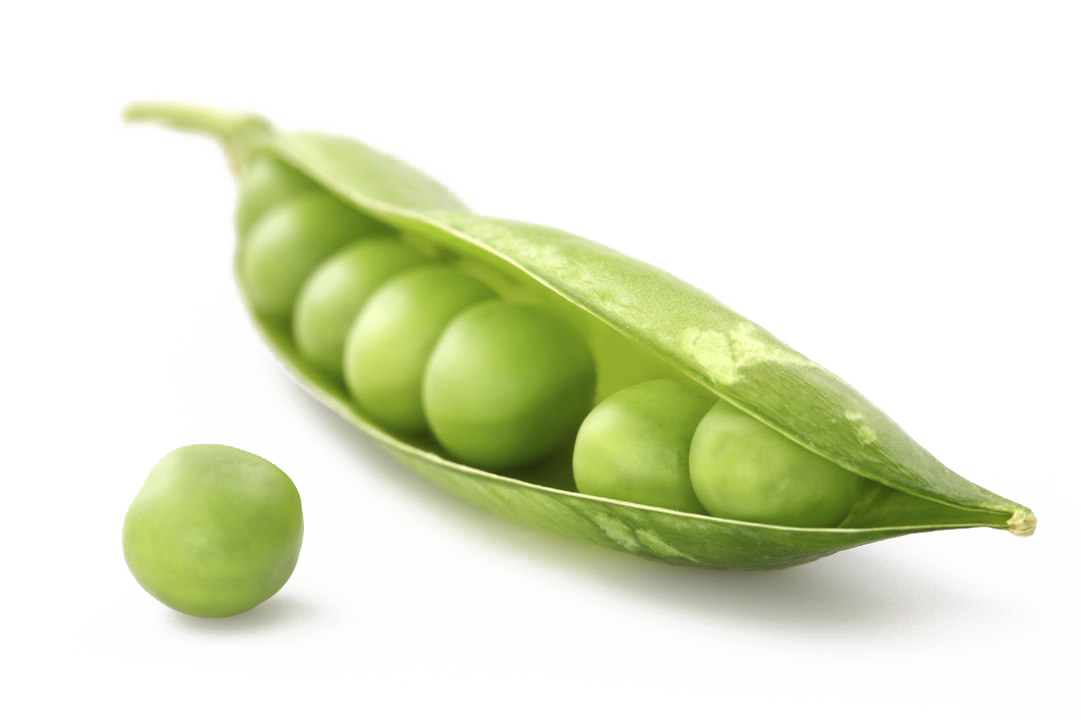 Nucleus
Electron Cloud
Problem 3: And they repel each other
S
S
N
N
Repel
Atom-at-a-time Chemistry | From Actinides to Superheavies
Problem 4: Need to Separate Junk
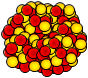 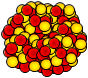 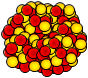 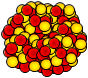 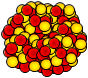 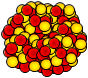 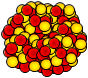 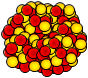 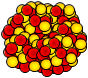 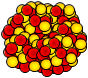 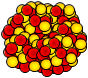 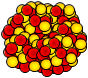 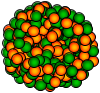 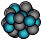 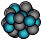 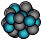 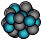 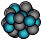 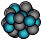 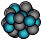 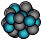 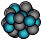 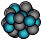 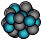 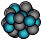 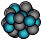 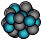 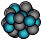 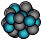 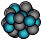 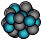 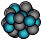 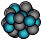 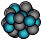 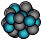 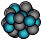 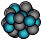 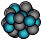 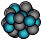 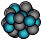 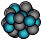 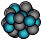 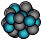 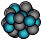 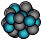 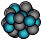 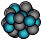 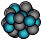 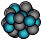 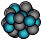 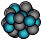 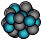 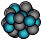 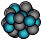 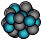 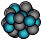 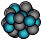 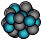 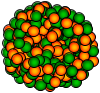 Target
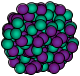 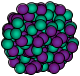 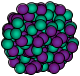 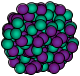 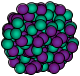 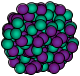 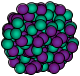 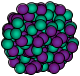 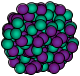 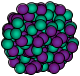 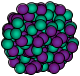 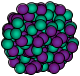 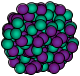 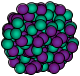 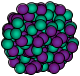 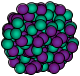 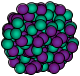 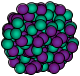 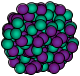 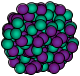 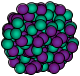 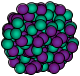 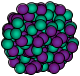 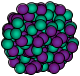 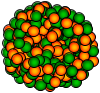 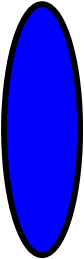 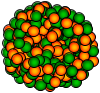 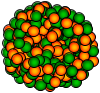 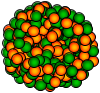 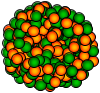 Beam
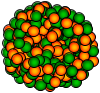 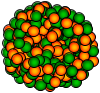 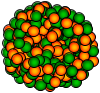 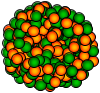 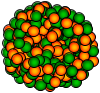 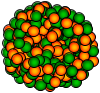 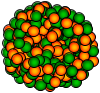 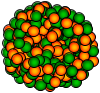 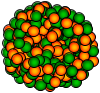 Beam Intensity:  1012 pps
No Interaction: most of the time
Rutherford or Elastic Scatters: 1 in 104 events
Nuclear Reaction: 1 in 109 events
Compound Nucleus: 1 in 1013 events
SHE: 1 in 1017 events
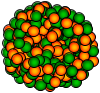 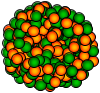 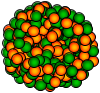 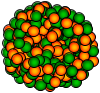 Atom-at-a-time Chemistry | From Actinides to Superheavies
14
Separation
Beam
Target
Q1
+ g-ray
detectors
M1
Dipole
M2
Dipole
Atom-at-a-time Chemistry | From Actinides to Superheavies
A lot of experimental challenges for chemistry
Production rates?
294Og

0.6 ms
Z = 105
~6/hr
Z = 109
~10/wk
Z = 111
~1/wk
Z = 113
~1/wk
Z = 115
~1/day
Z = 102
~1/s
Z = 118
~1/ 10 days
Z = 103
~10/min
Z = 104
~1/min
Z = 107
~1/hr
284Nh

0.97 s
258Db

4 s
280Rg

3.6 s
254No

55 s
255Lr

22 s
257Rf

4.7 s
272Bh

12 s
276Mt

0.54 s
288Mc

171 ms
For Comparison . . .
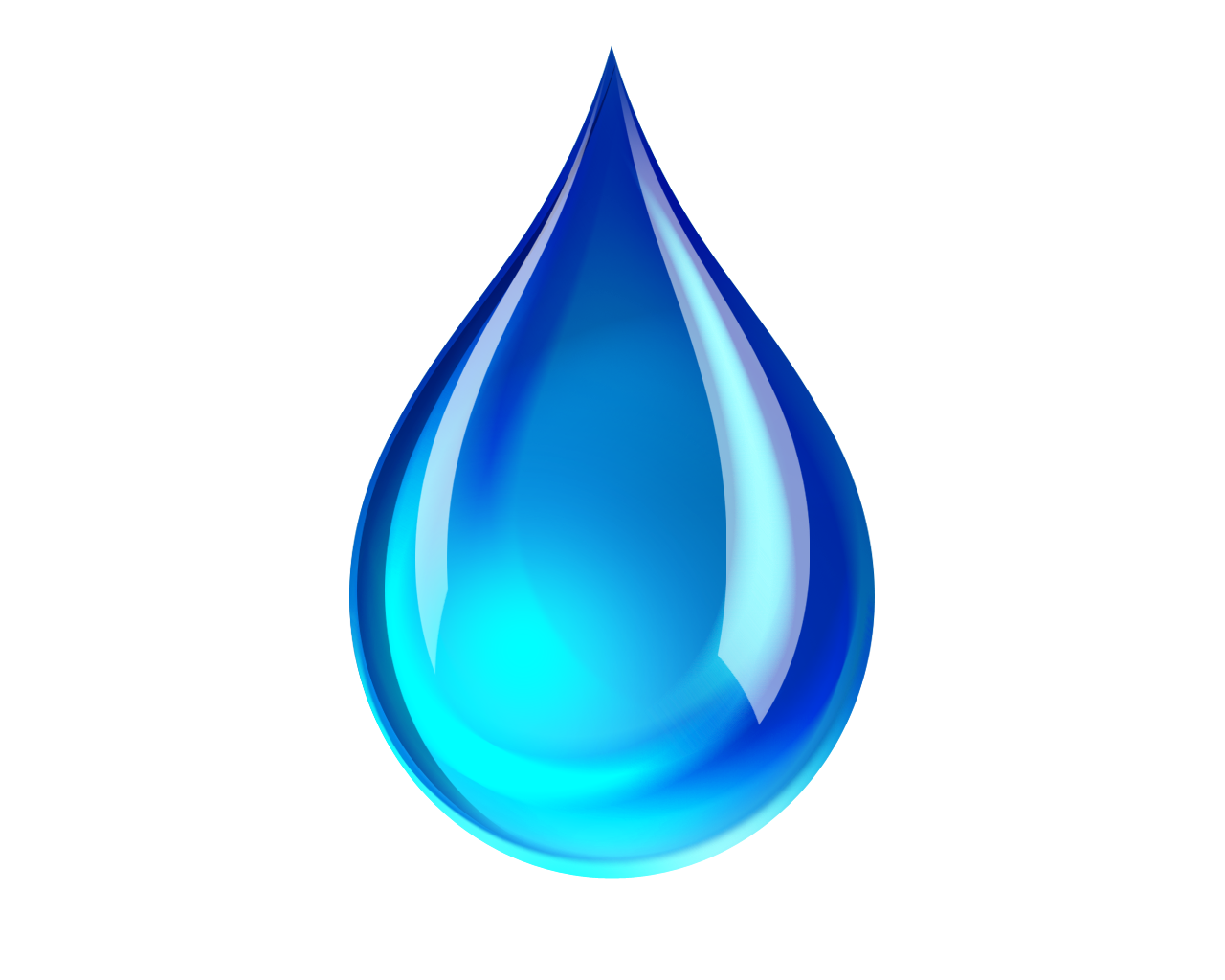 5 000 000 000 000 000 000 000 atoms
(5 sextillion)
16
At the Edge of the Periodic Table | The Chemistry of Superheavy Elements
Traditional Chemistry Techniques
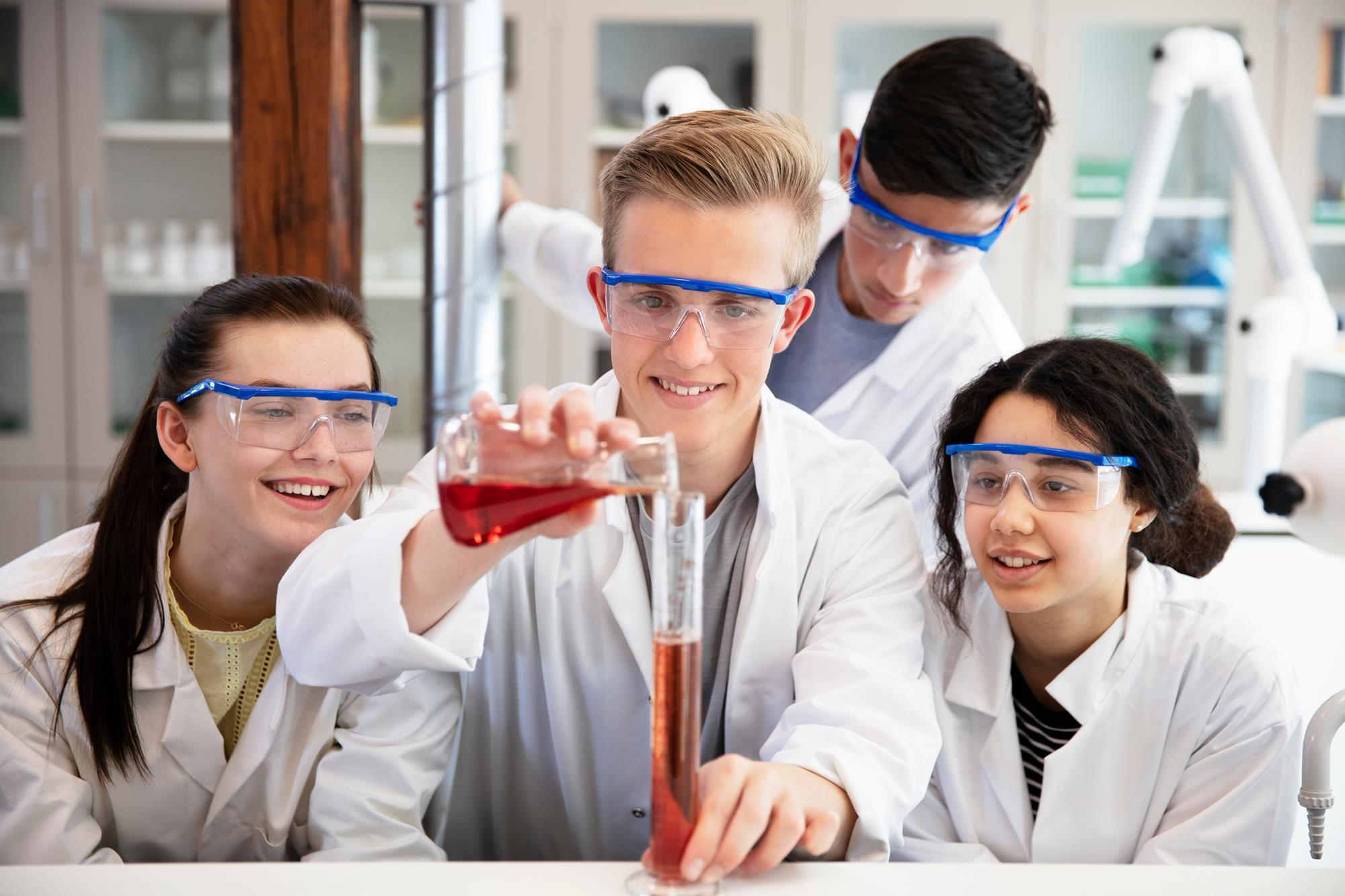 Do not work for superheavy elements
17
Presentation Title | BERKELEY LAB
Typical Superheavy Element Chemistry Experiments
Experimental Challenges?
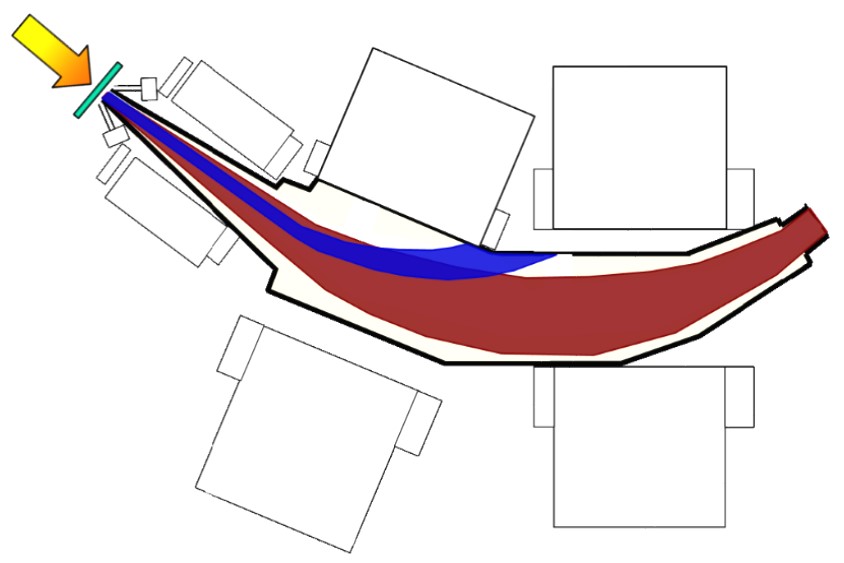 1. Produce Superheavy Elements in Nuclear Reactions
2. Separate Superheavy Element from junk
4820Ca20
20983Bi126
257103Lr154
3. Perform Chemistry Quickly: one atom-at-a-time
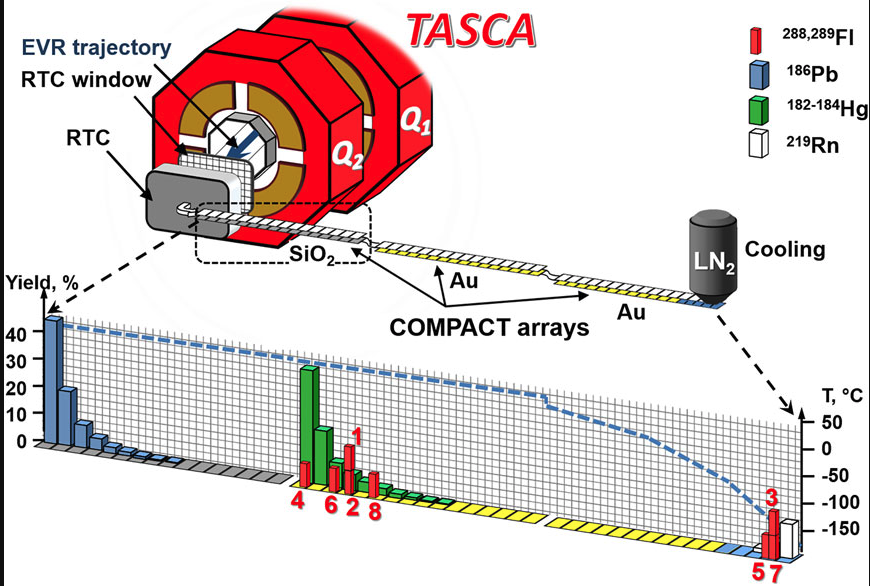 4. Detect Radiation from Superheavy Elements
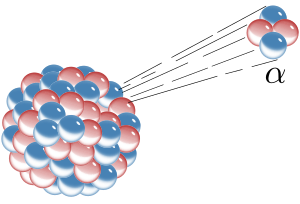 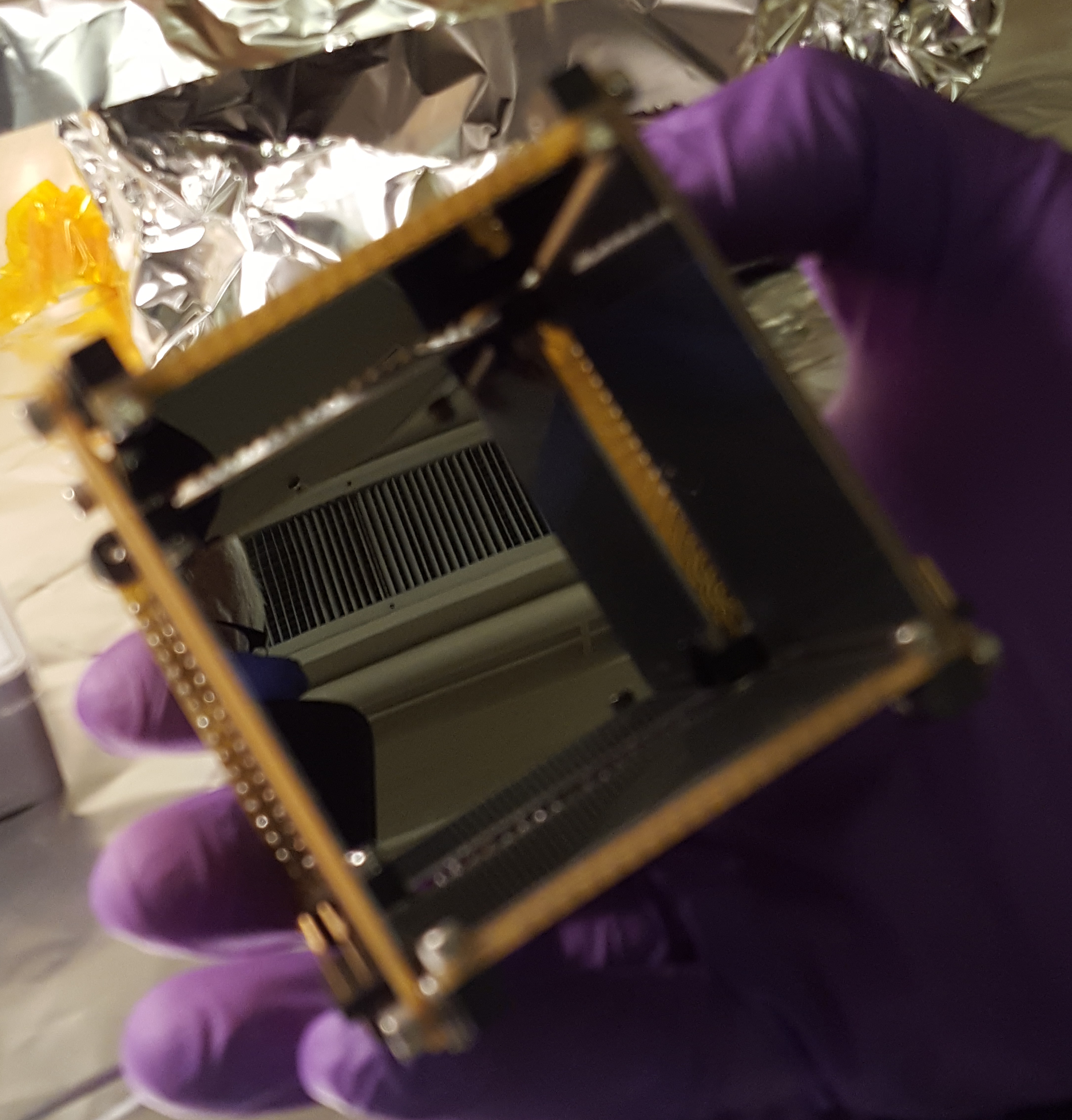 To date no study can directly identify produced molecules!
Atom-at-a-time Chemistry | From Actinides to Superheavies
Superheavy Elements @ Berkeley Lab
Fundamental Research
Element Discovery
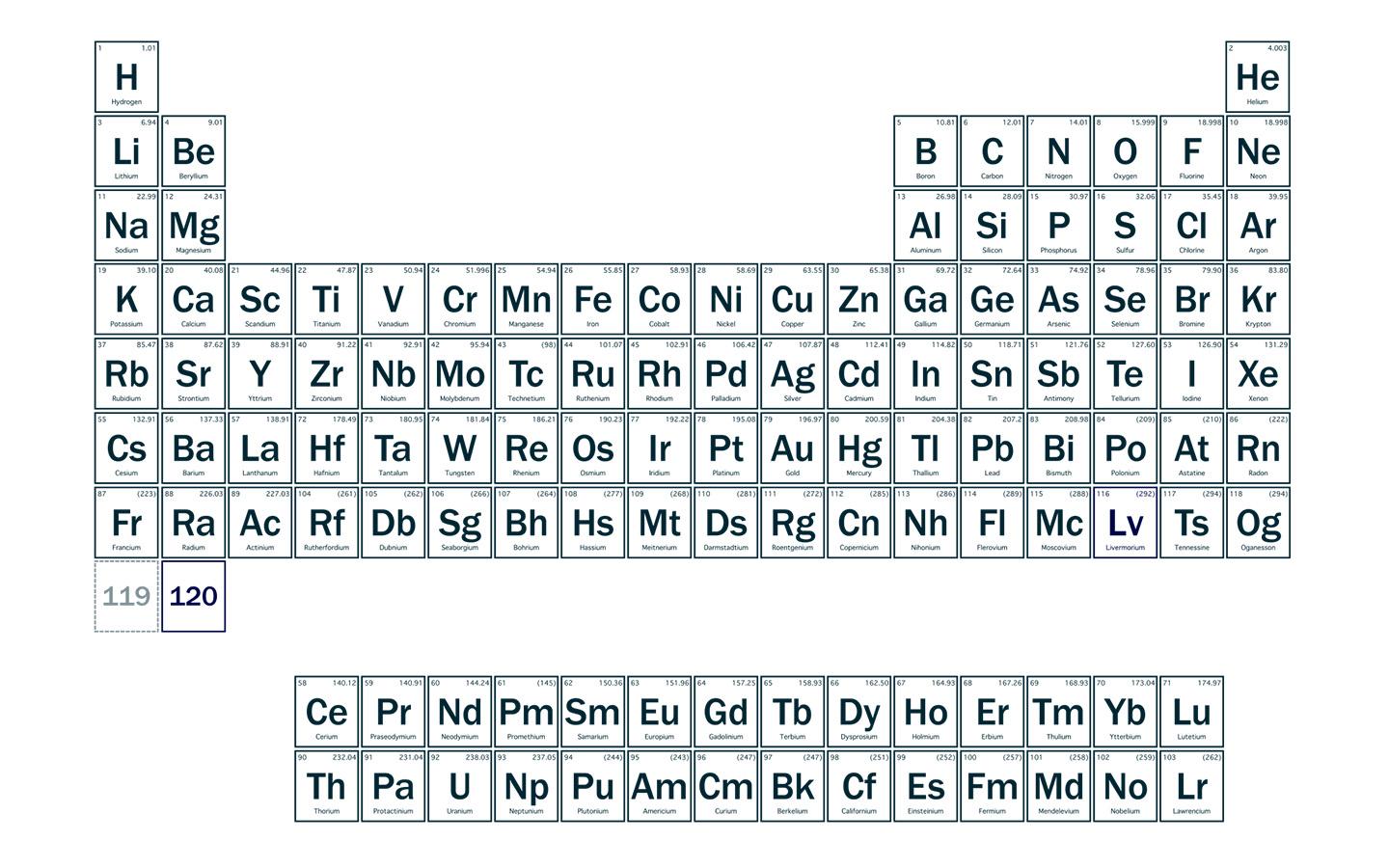 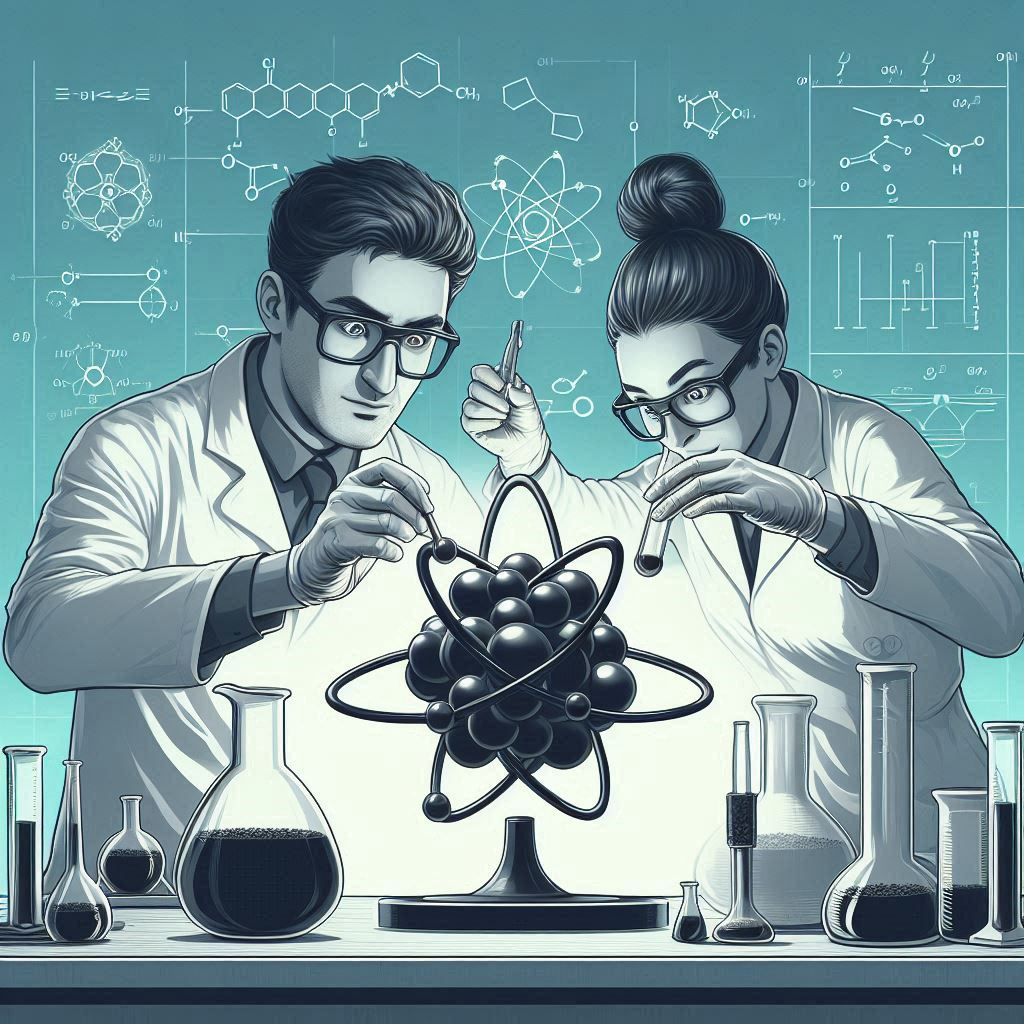 16 Elements Discovered
A Technique for Superheavy Element Molecule Identification
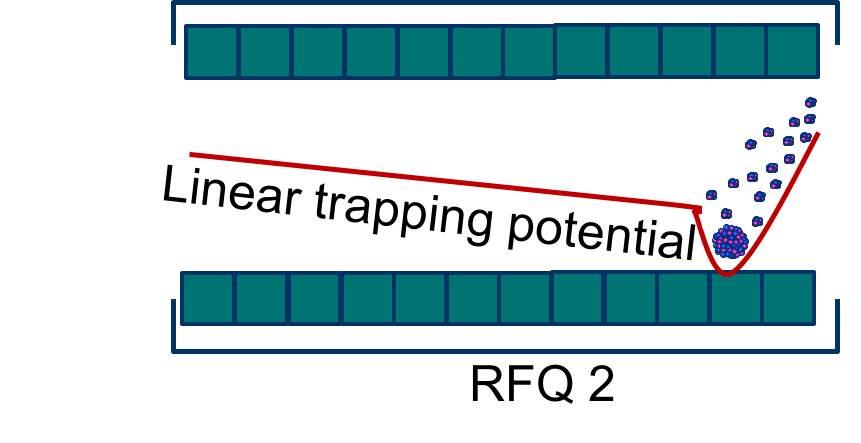 Produce Isotopes of interest
Beam
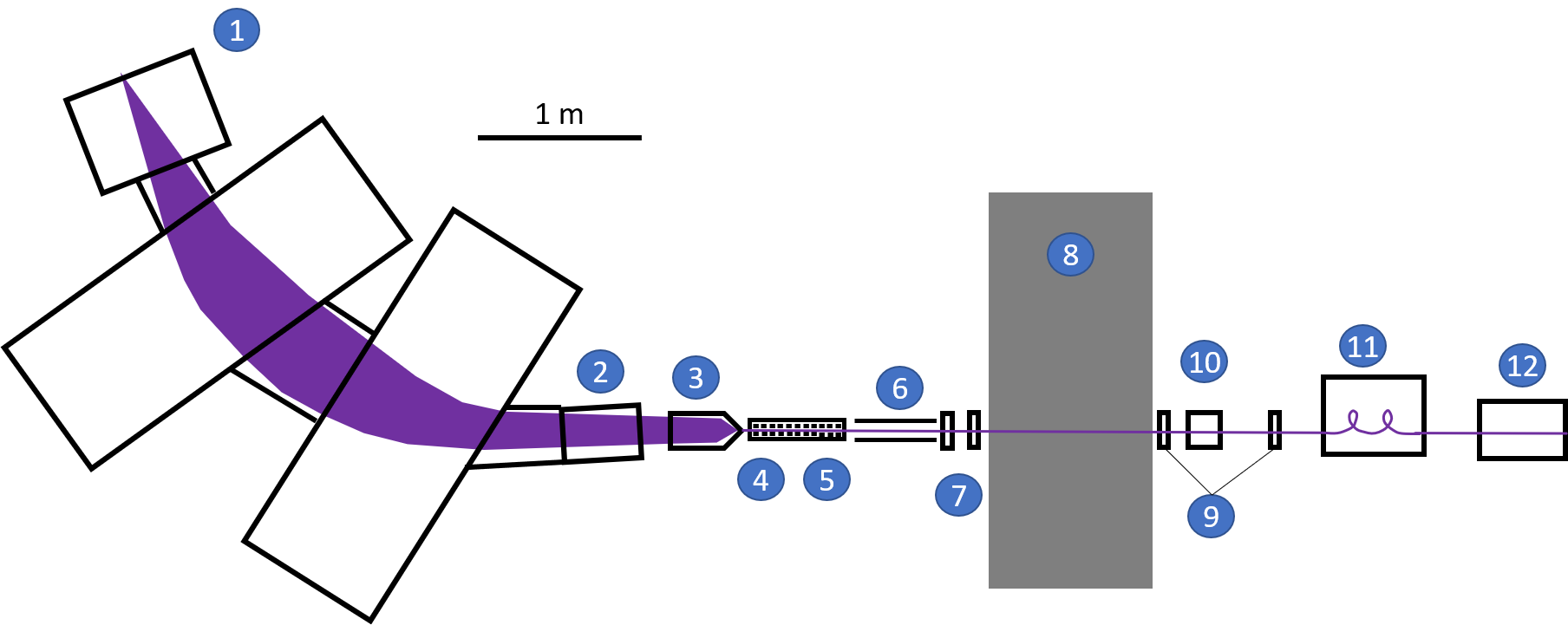 2. Separate Superheavy Elements
Ion Trap
4. Perform mass measurements
3. Trap Ions with Reactive Gas
FIONA
BGS
Atom-at-a-time Chemistry | From Actinides to Superheavies
20
Proof-of-Principle: Lr Reduction
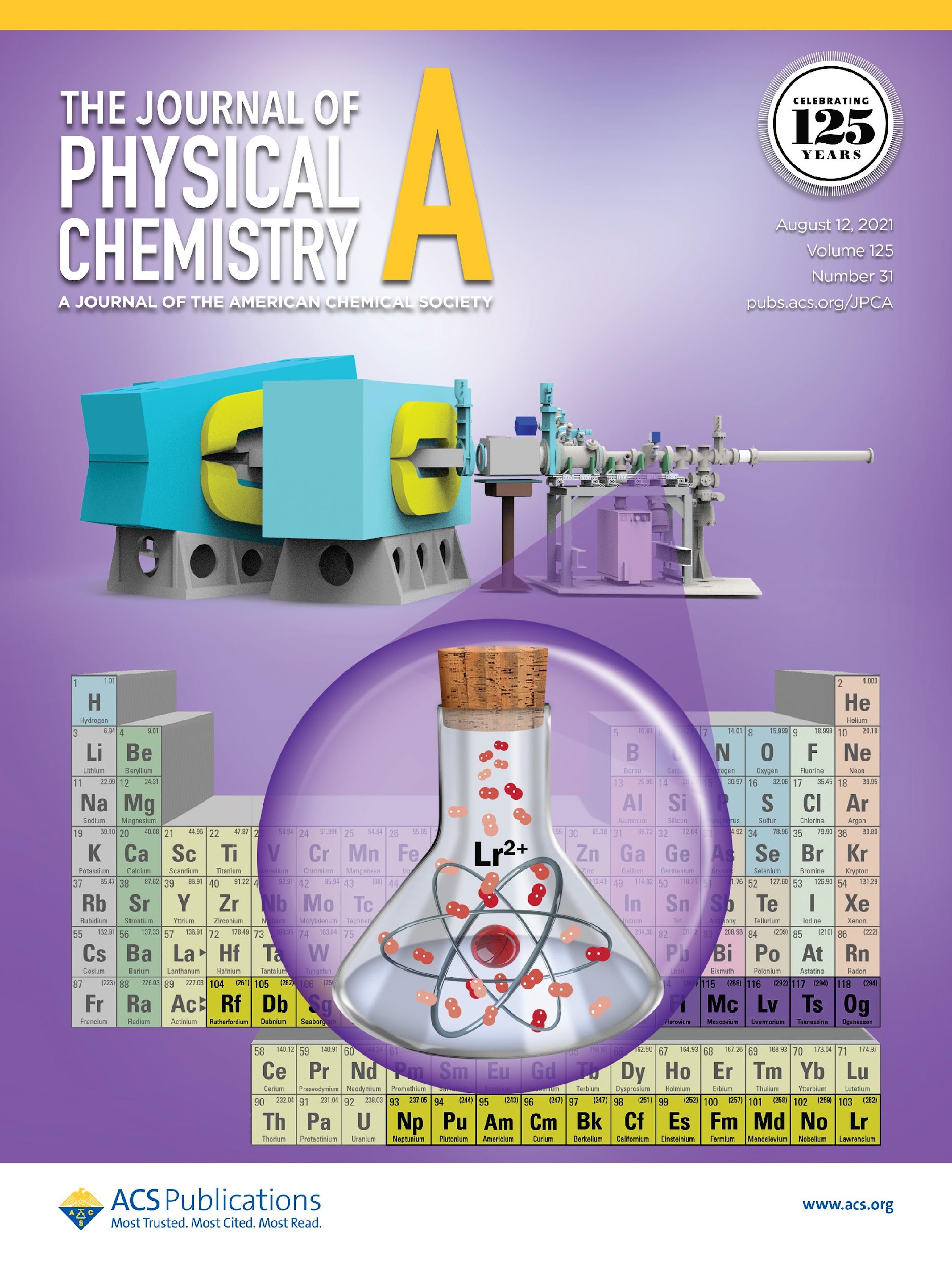 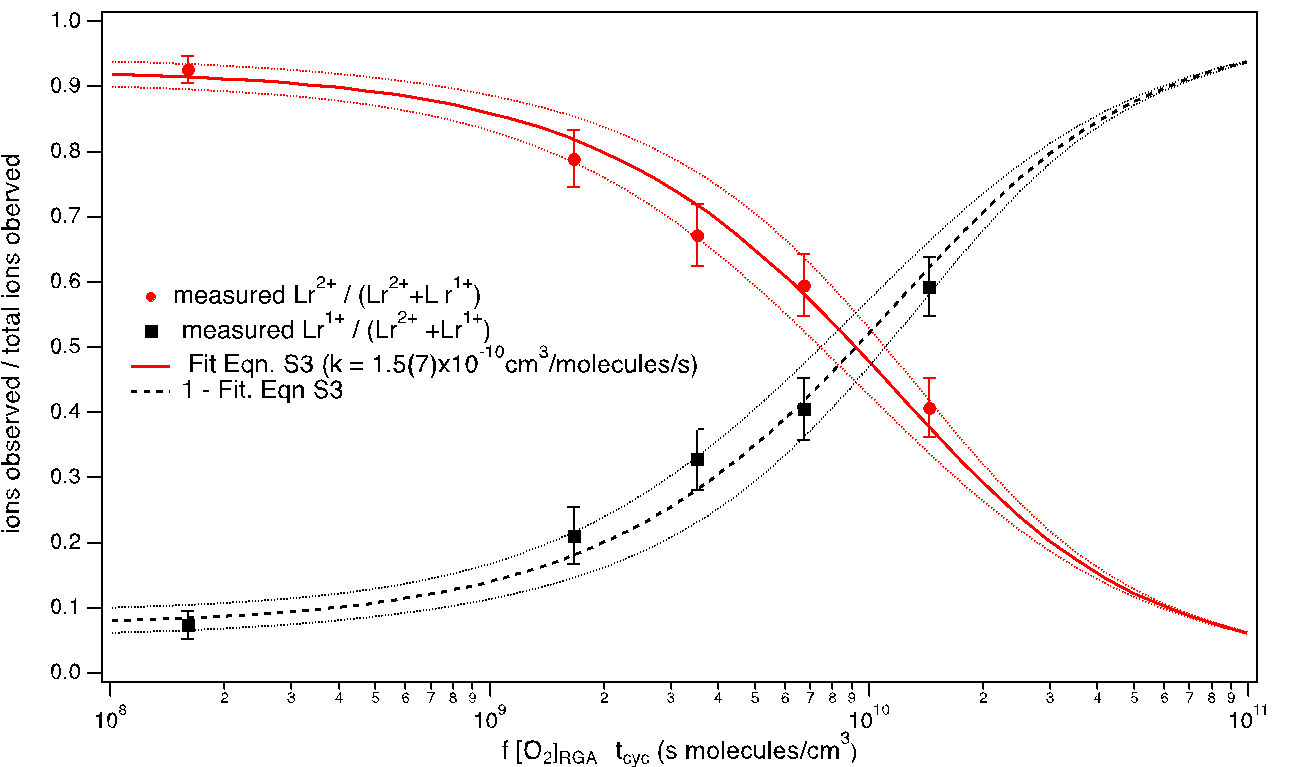 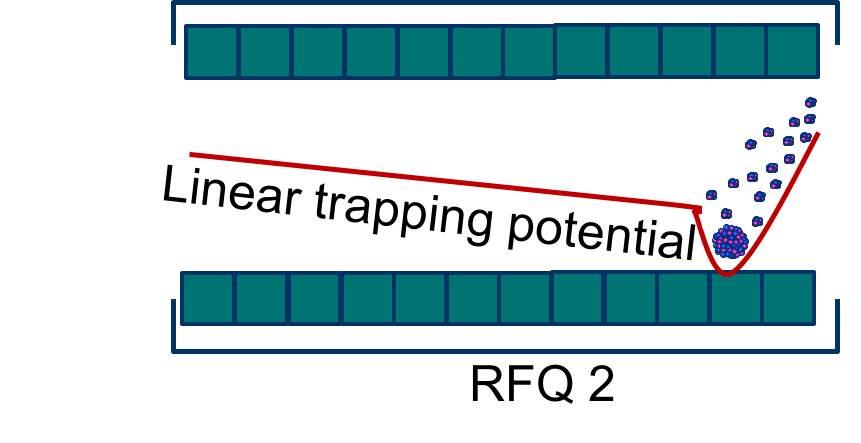 Lr2+ Decreases
Lr1+ Increases
Interactions with O2 Molecules
Studies of Molecule Formation: Comparing Ac and No
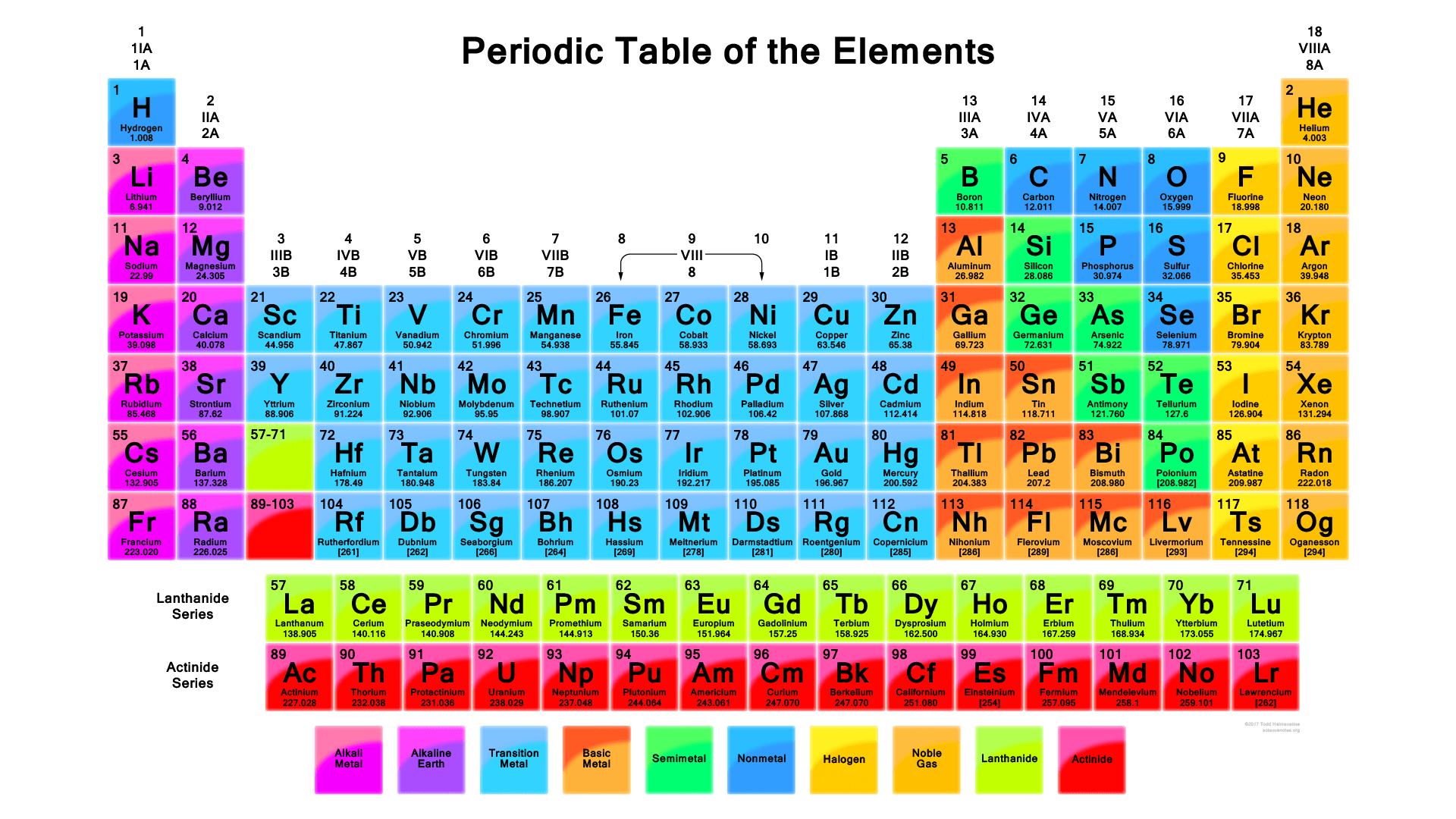 Ac2+: [Rn]7s1
48Ca + natTm
No2+: [Rn]5f14
48Ca + 208Pb
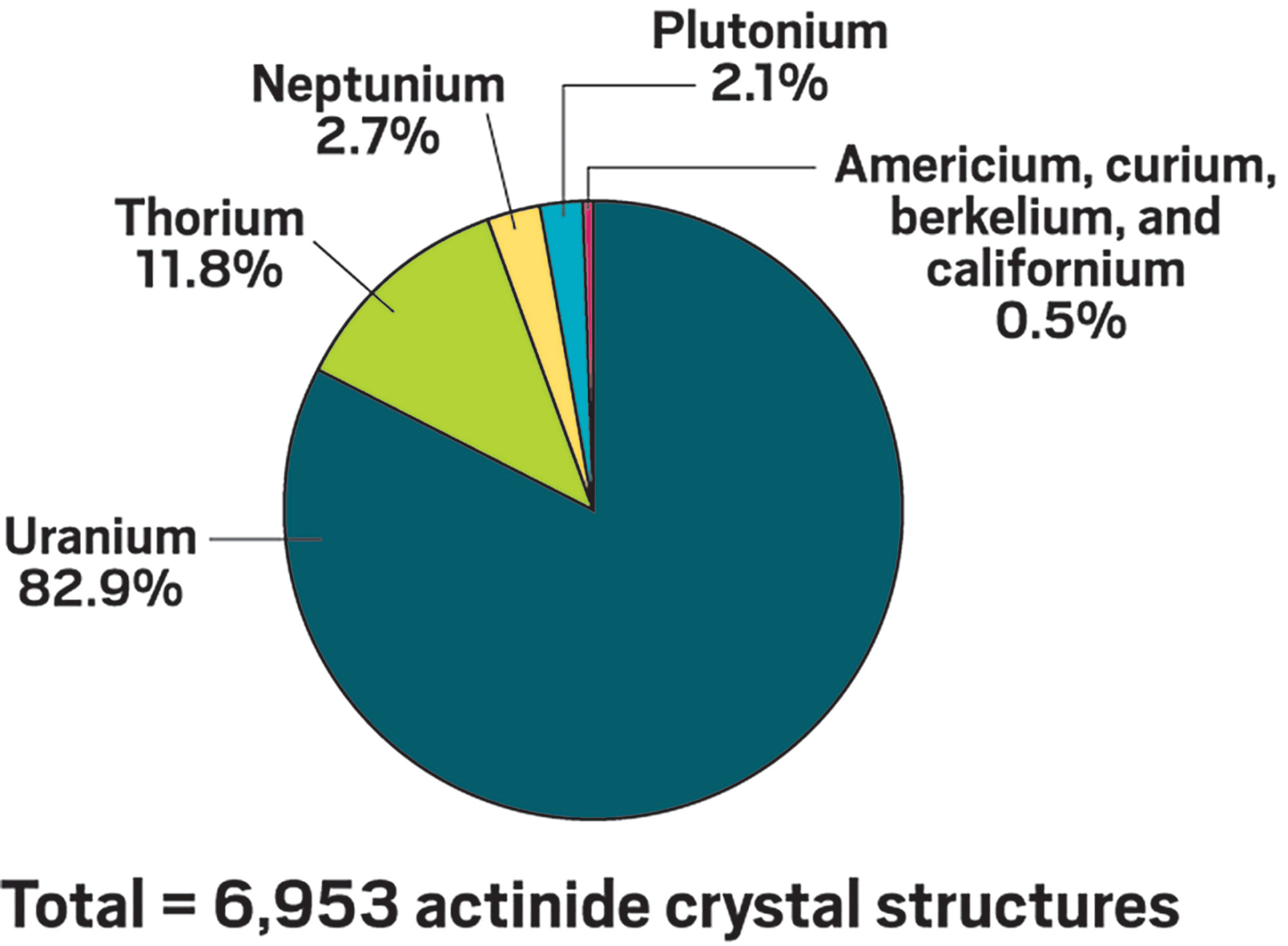 Atom-at-a-time Chemistry | From Actinides to Superheavies
22
Studies of Molecule Formation: Comparing Ac and No
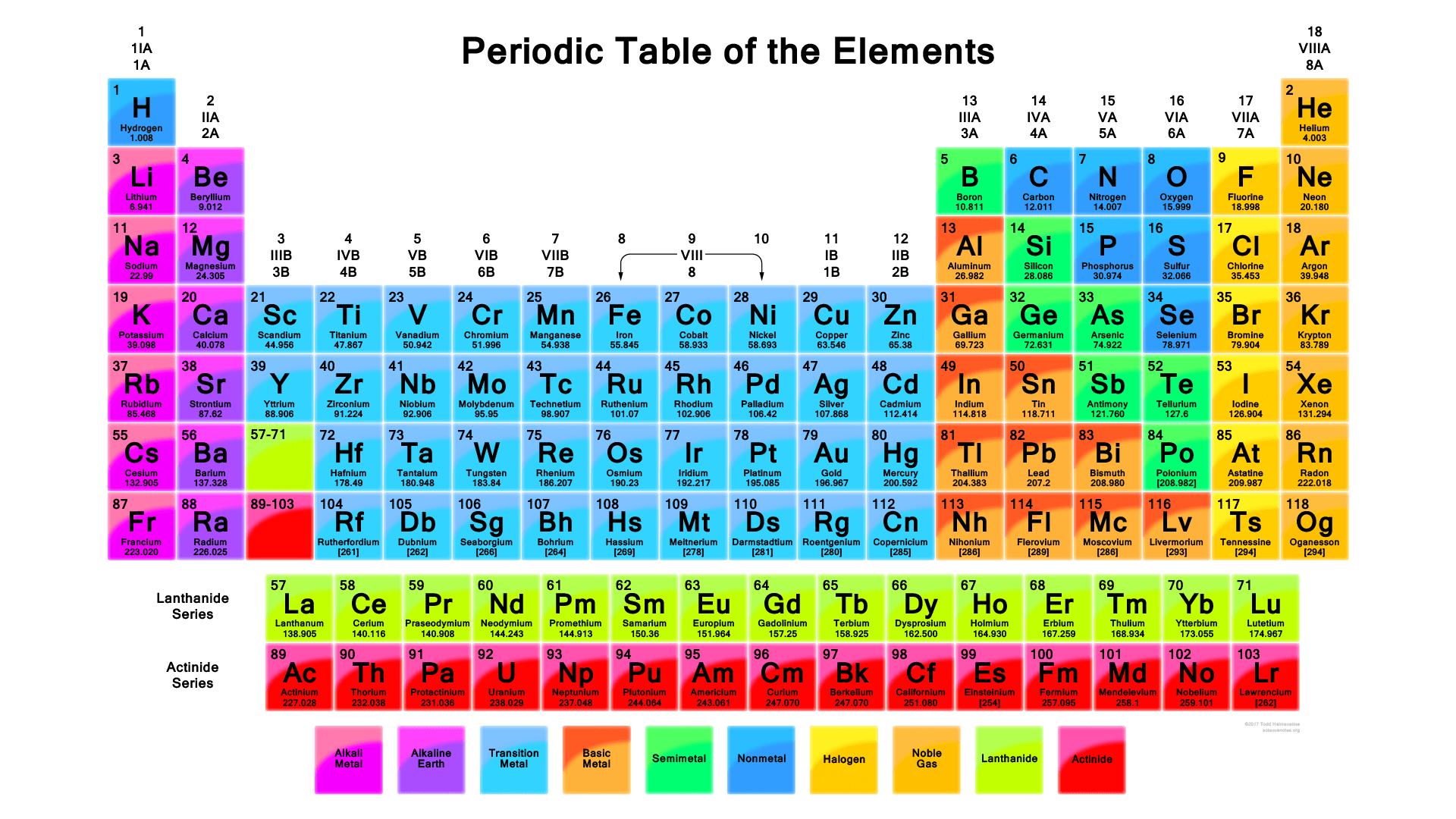 Ac2+: [Rn]7s1
48Ca + natTm
No2+: [Rn]5f14
48Ca + 208Pb
The Experiment:
Compare coordination species produced with trace contaminant species
H2O and N2
Confirm species with mass measurements
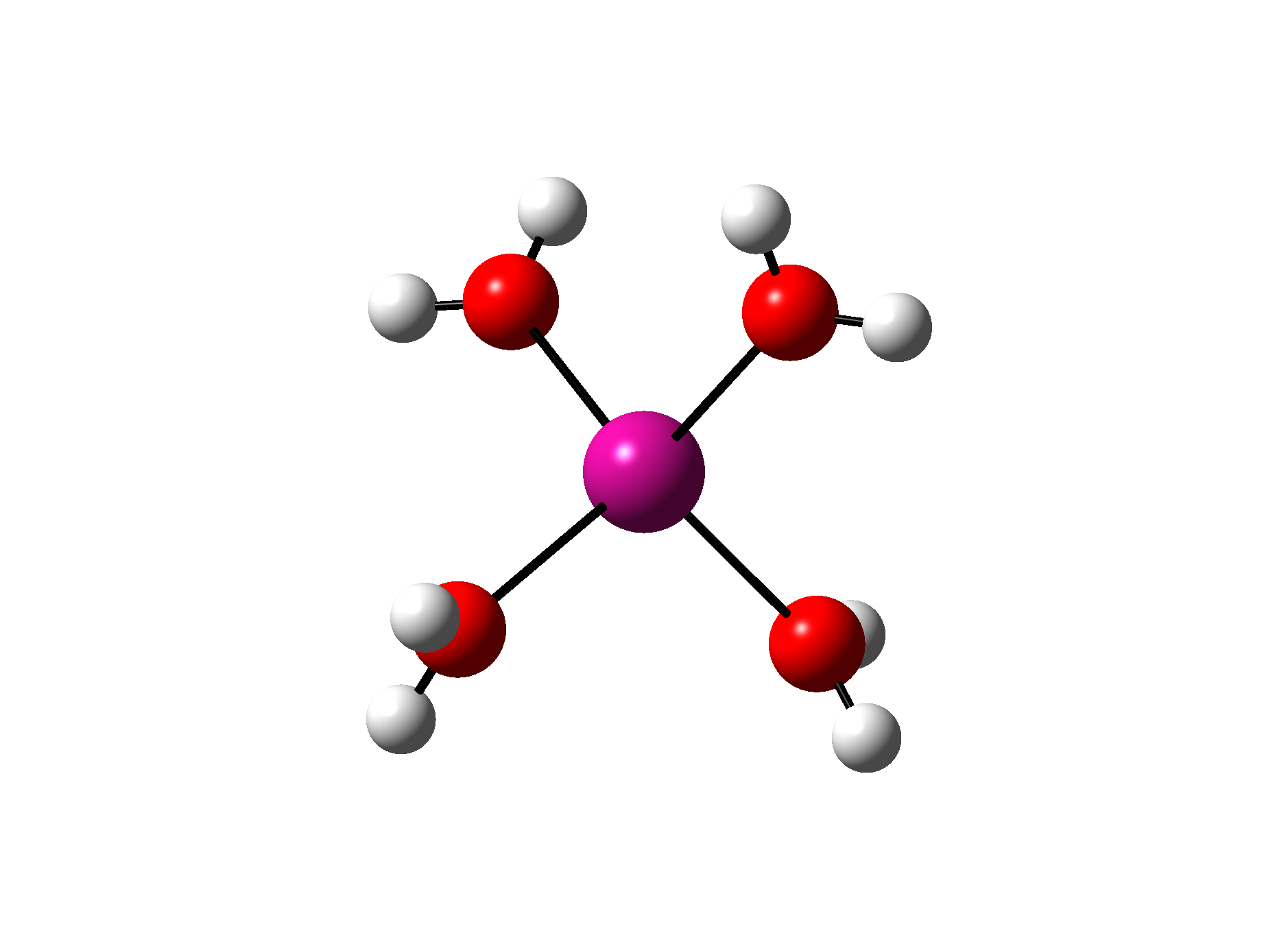 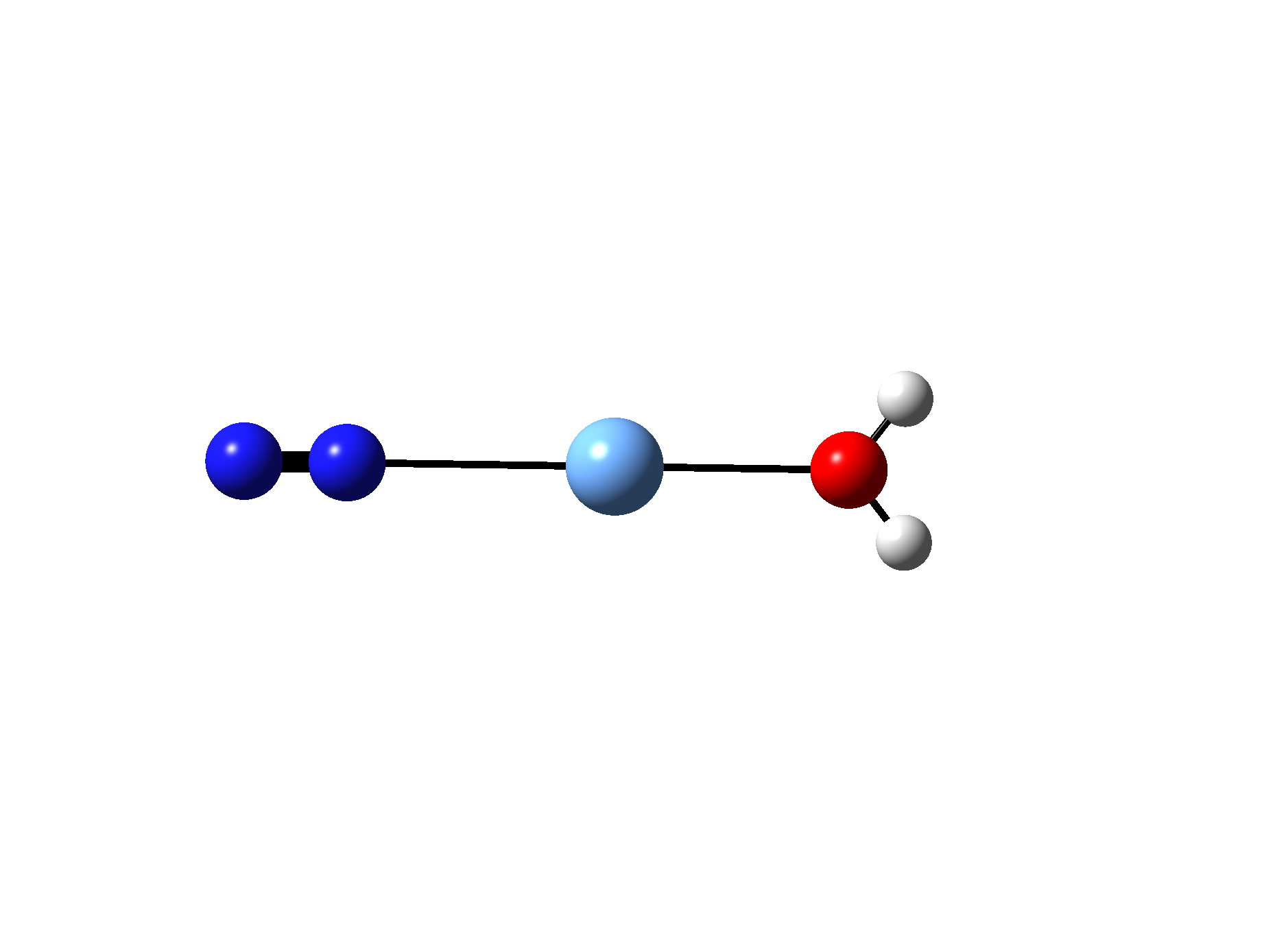 ..
..
..
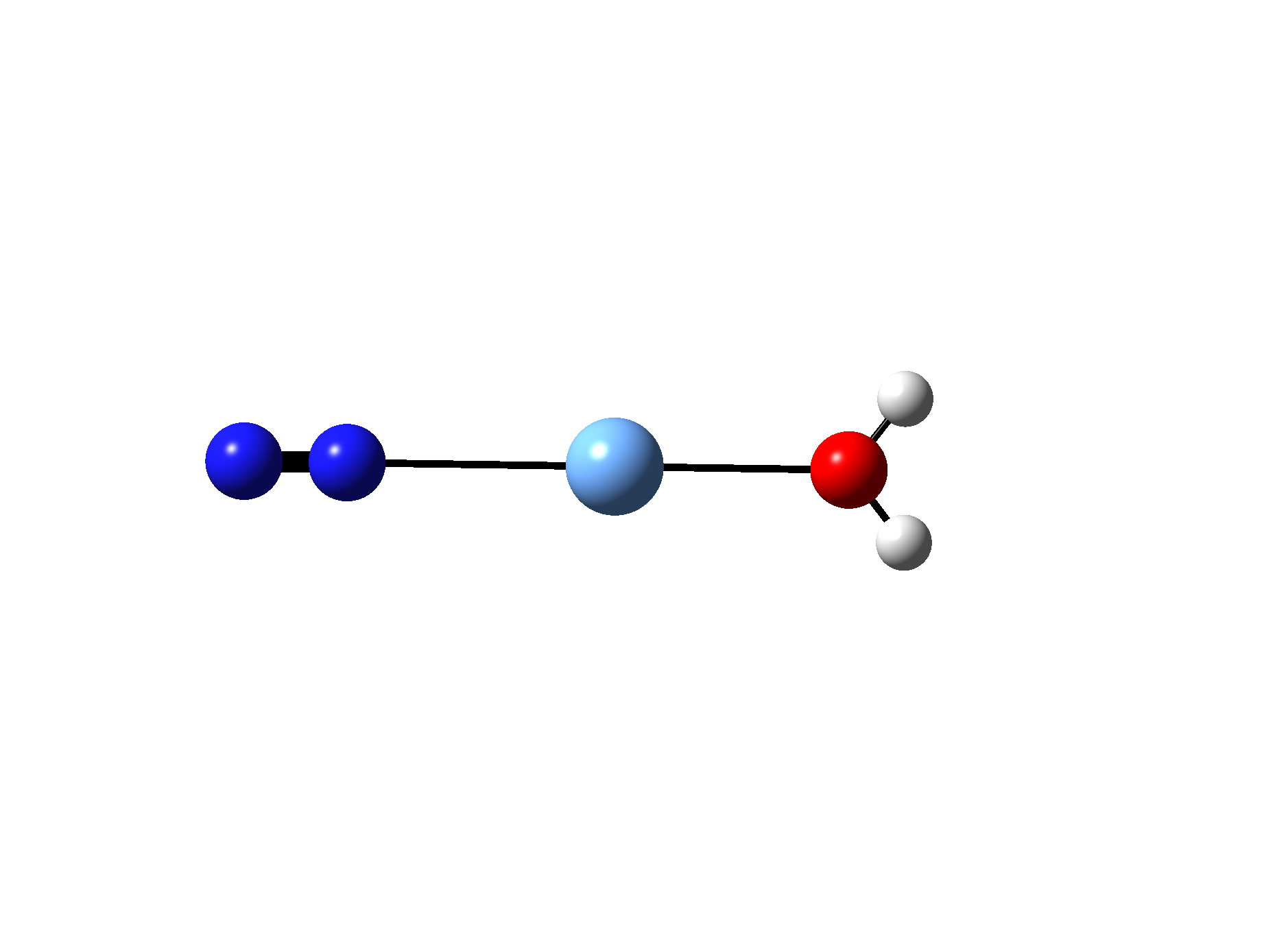 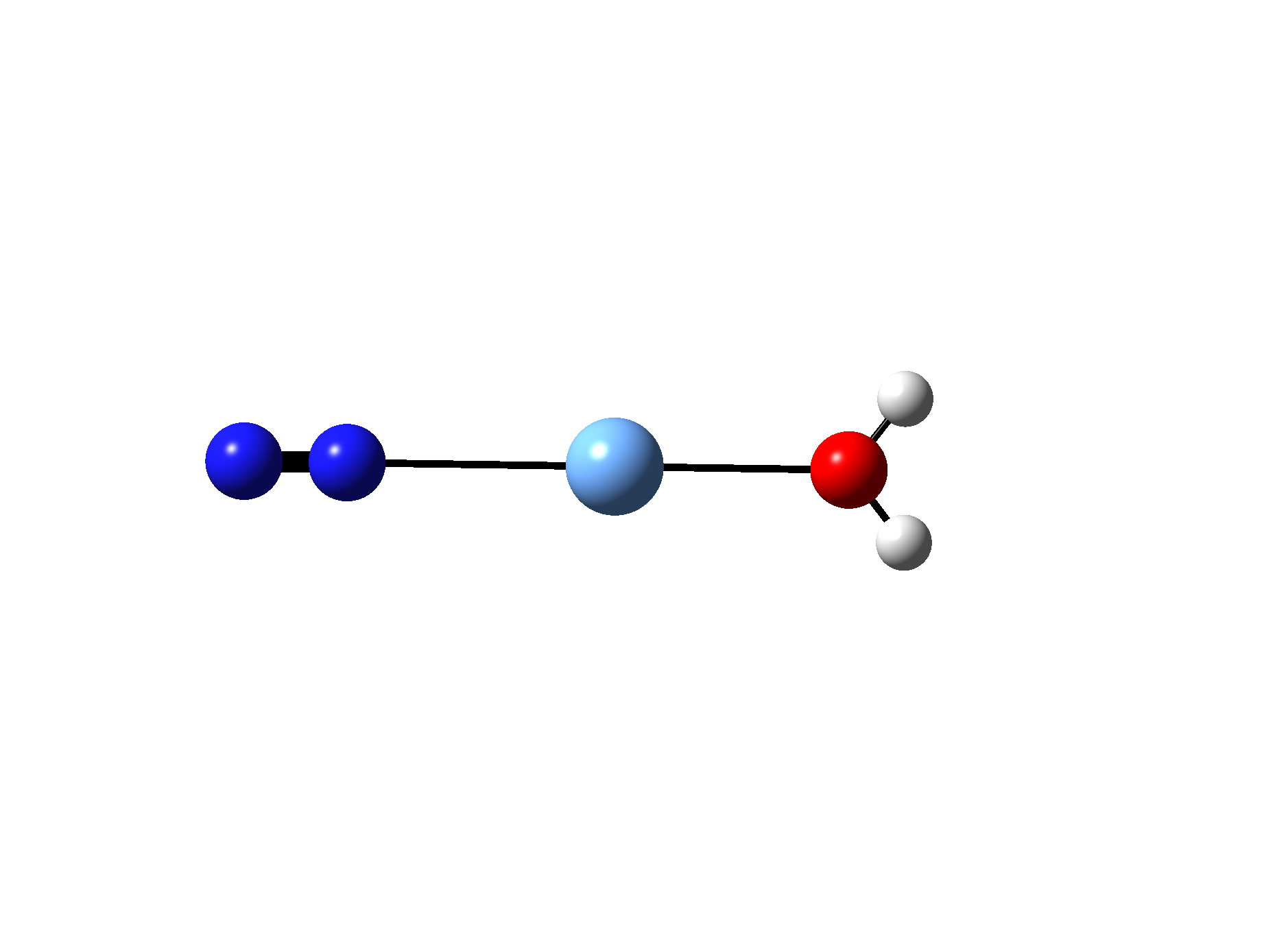 Atom-at-a-time Chemistry | From Actinides to Superheavies
23
Results: Demonstrate Molecule Identification
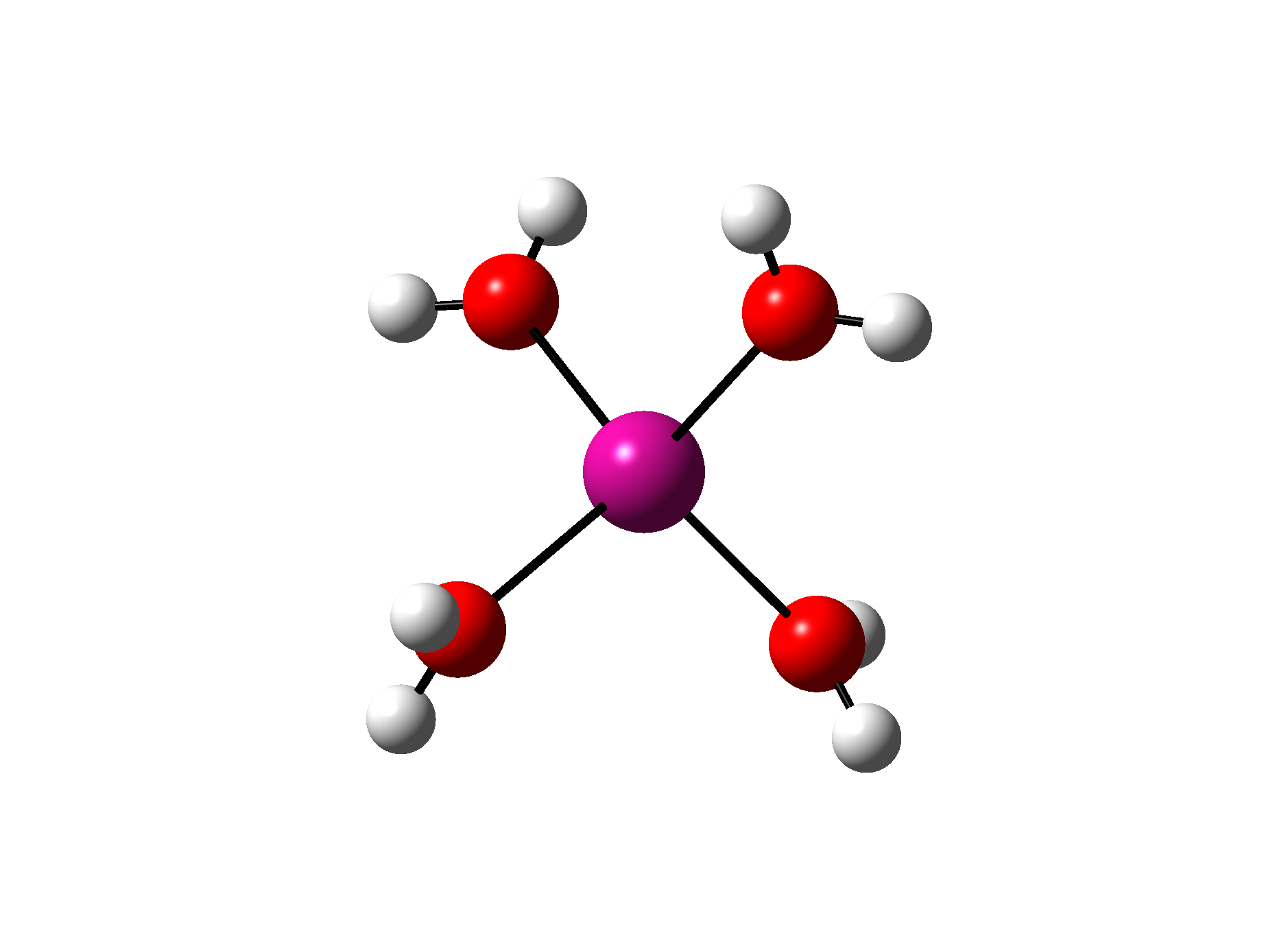 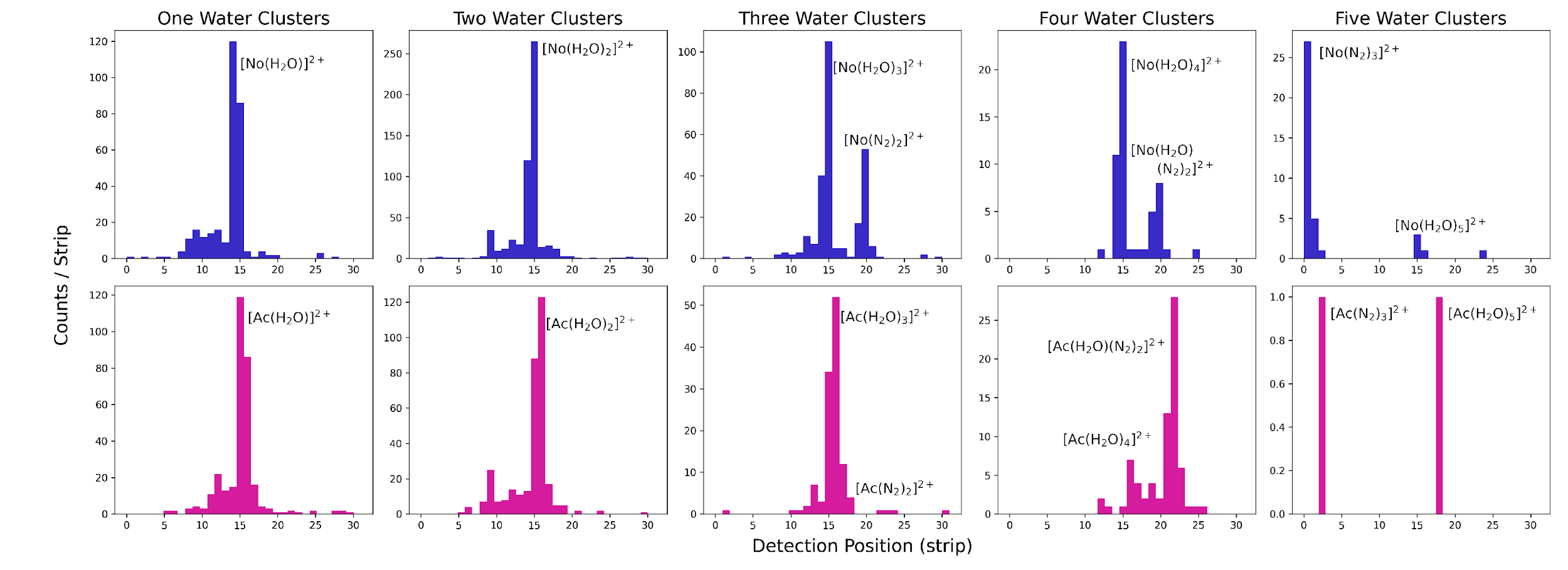 Atom-at-a-time Chemistry | From Actinides to Superheavies
24
..
Results: Molecule Distribution
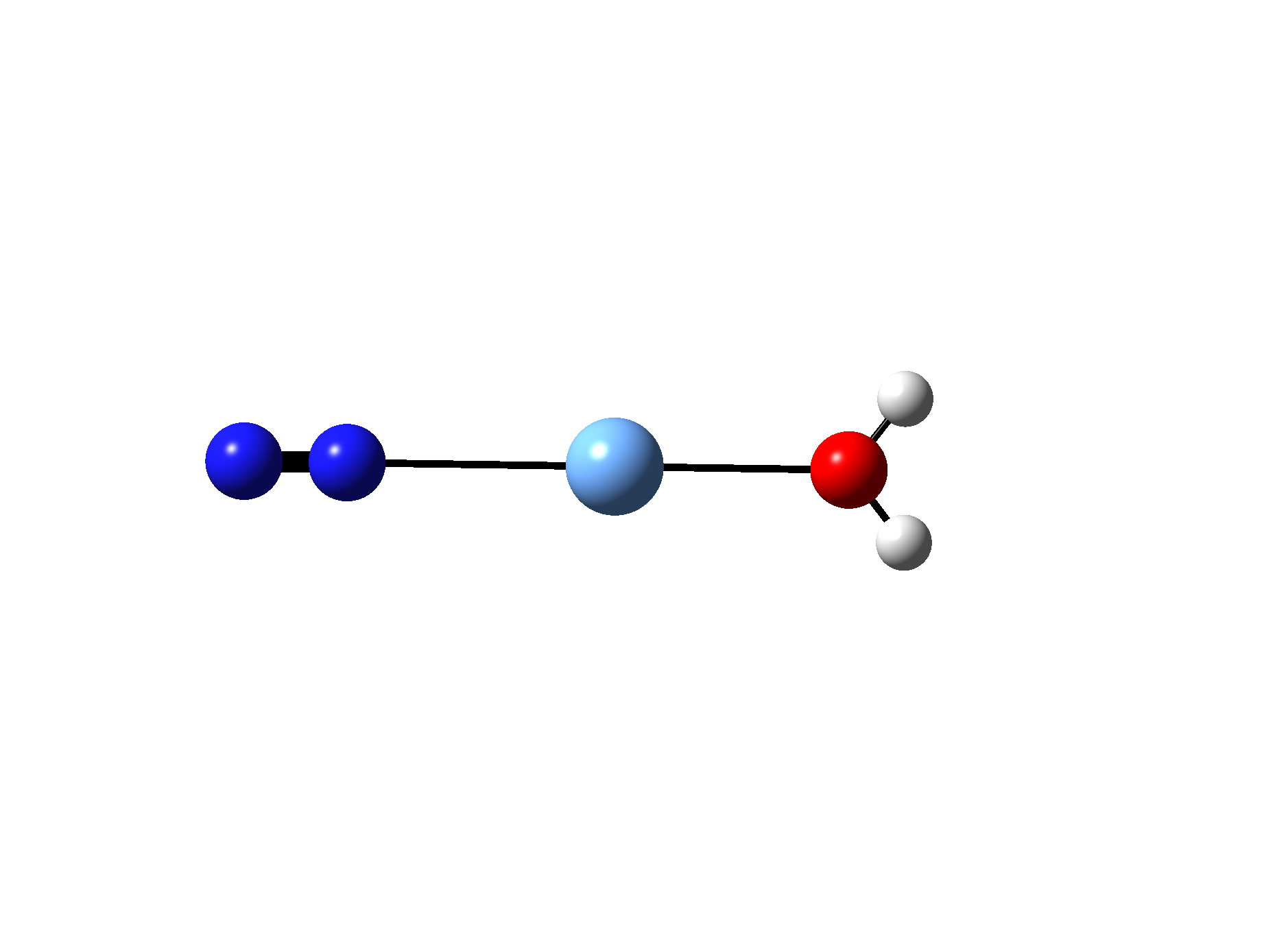 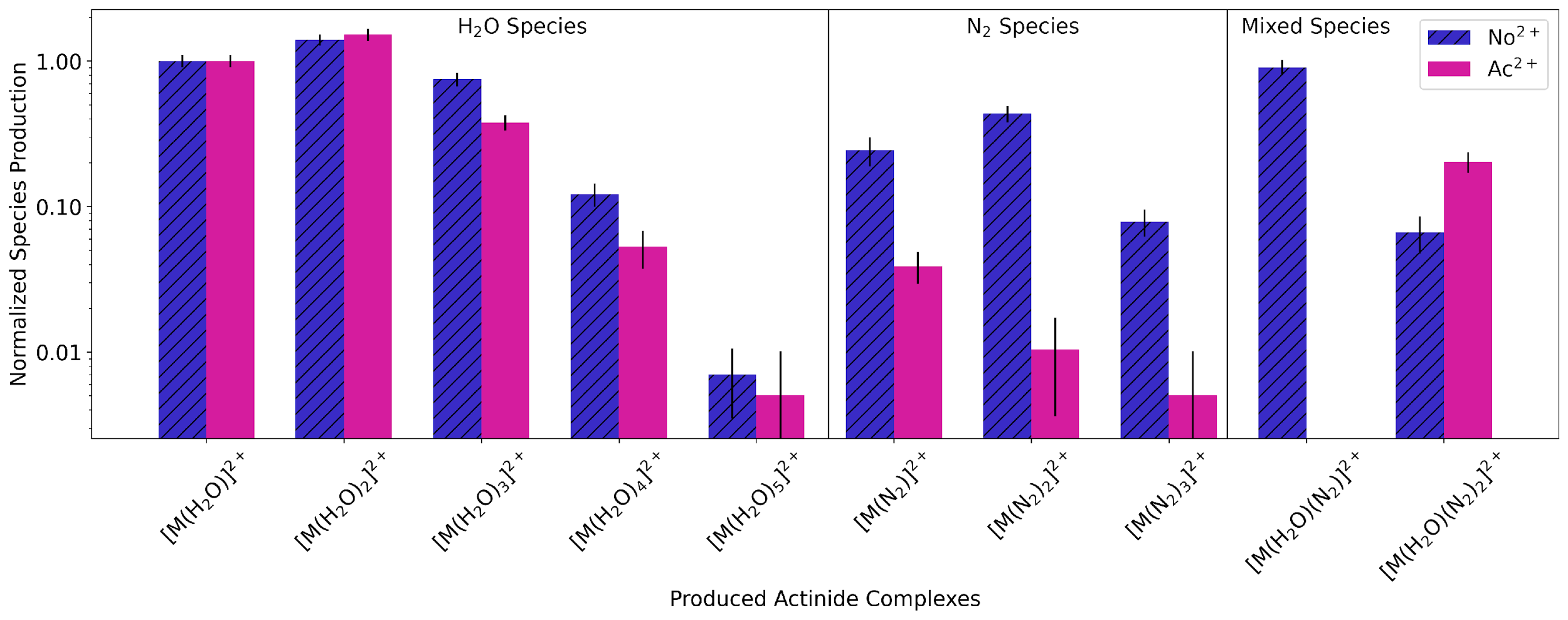 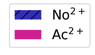 Water Species
Very Similar Behavior for the two ions
Two-Water Species most prominent
Ac < No population for n>3 H2O
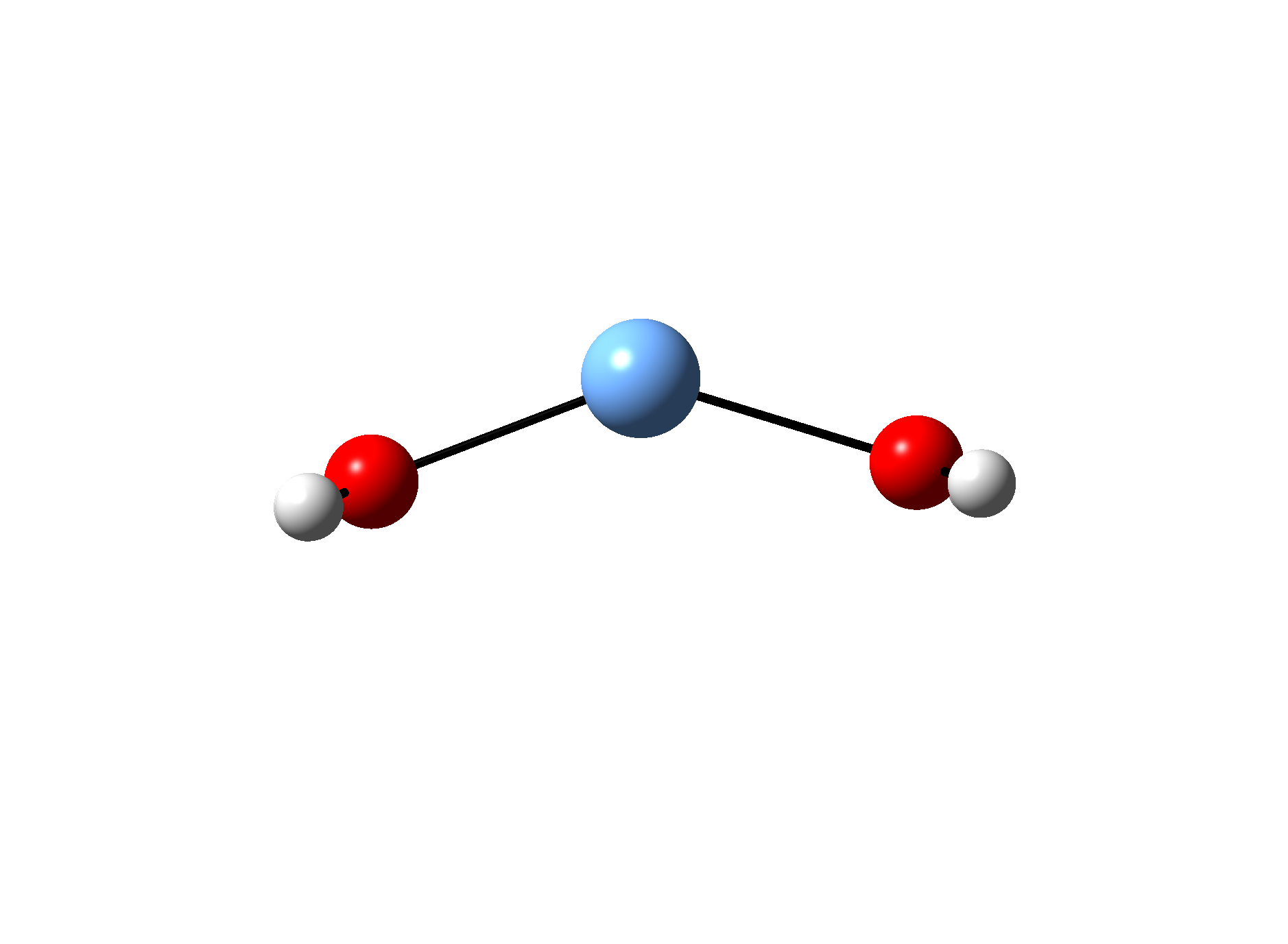 Atom-at-a-time Chemistry | From Actinides to Superheavies
25
..
..
Results: Molecule Distribution
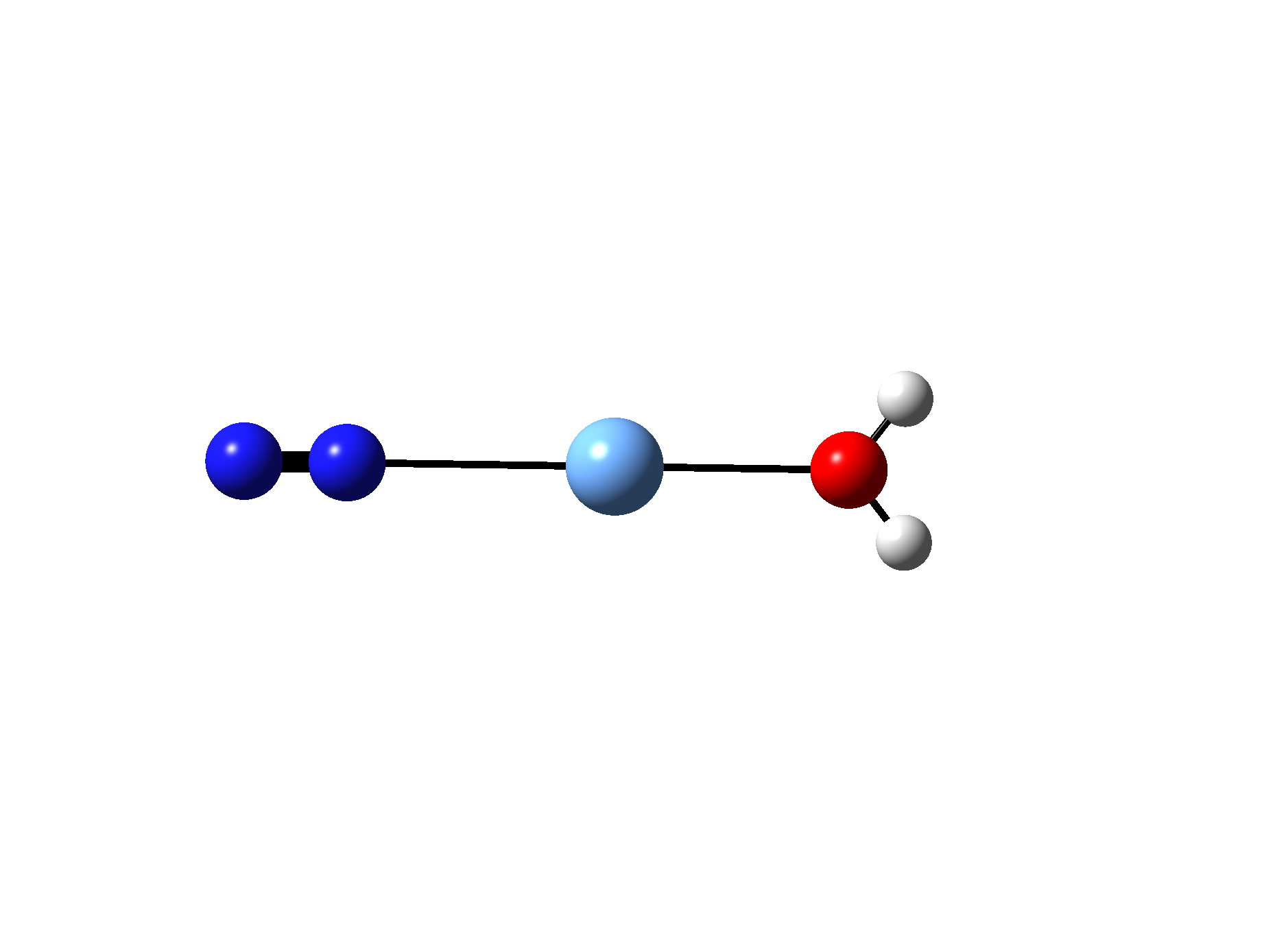 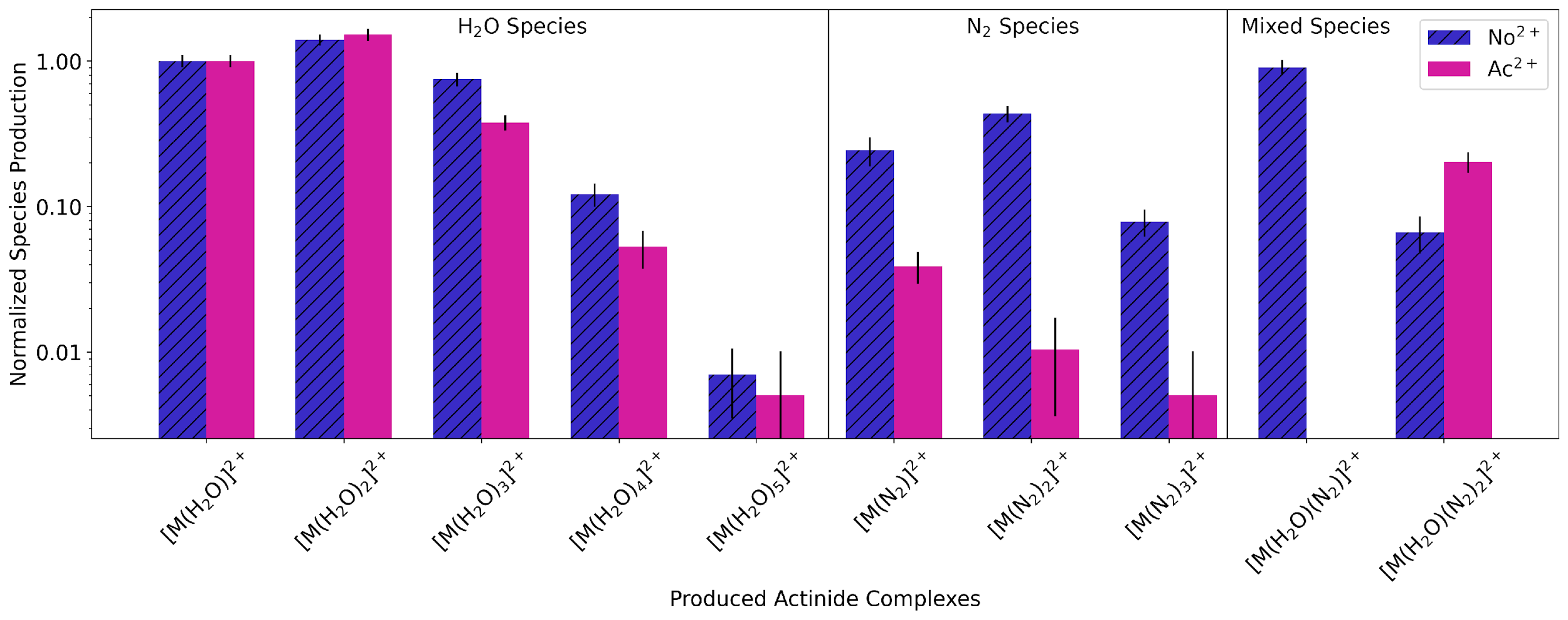 N2 Species
Very Different Behavior
Different Product Distribution and Intensities
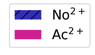 Atom-at-a-time Chemistry | From Actinides to Superheavies
26
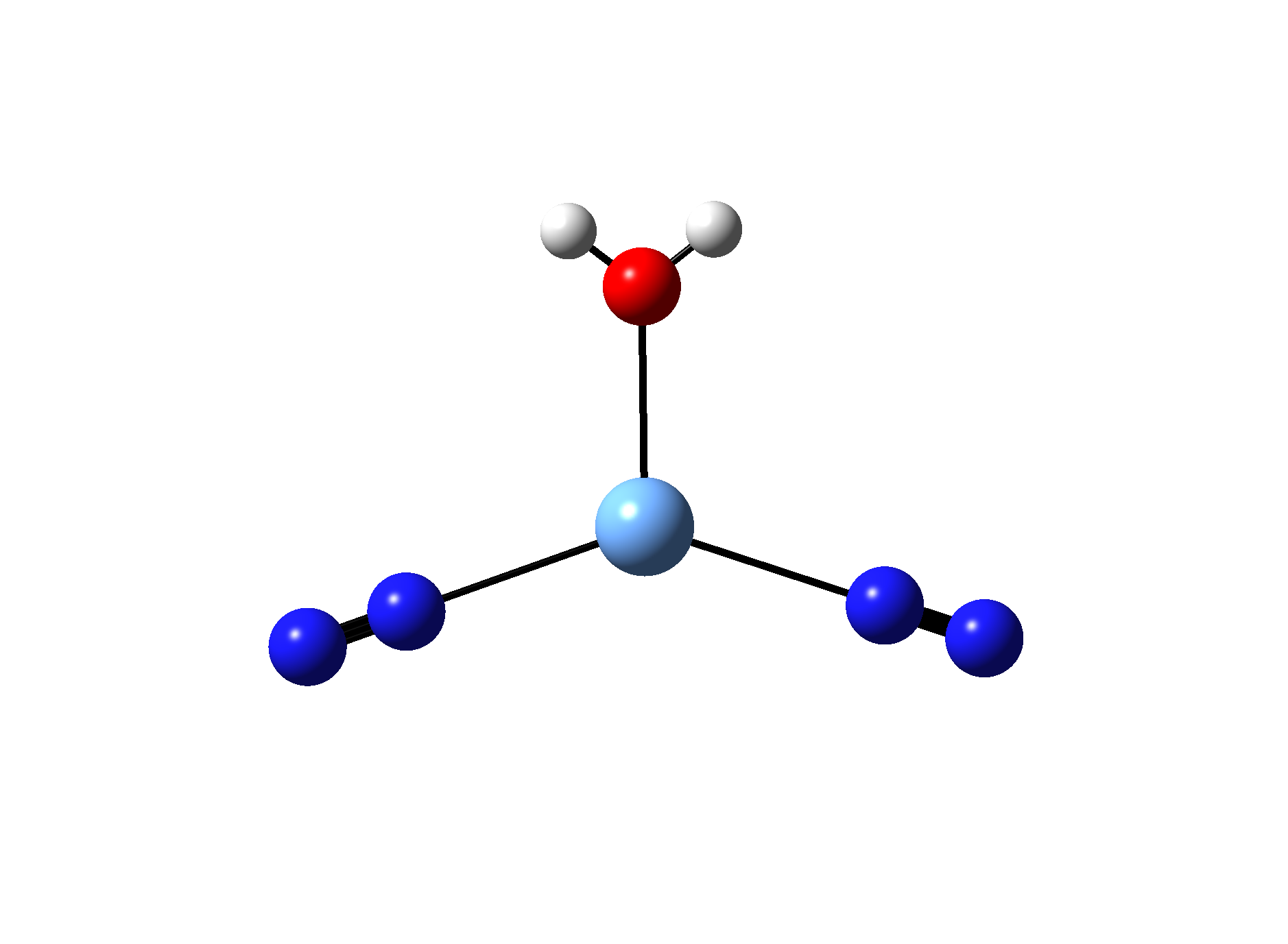 Results: Molecule Distribution
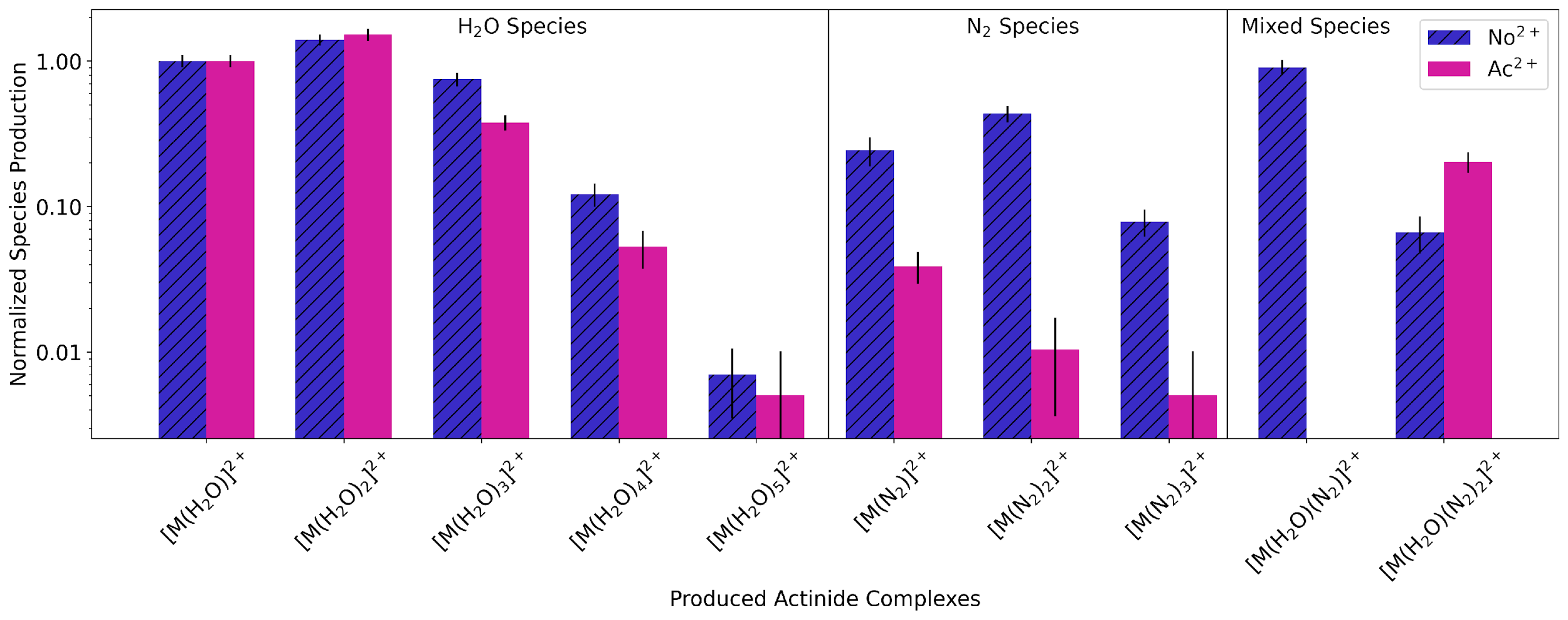 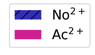 Atom-at-a-time Chemistry | From Actinides to Superheavies
27
Summary
From Actinides to Superheavies
1
Superheavy elements may have very different chemical properties than their placements suggest
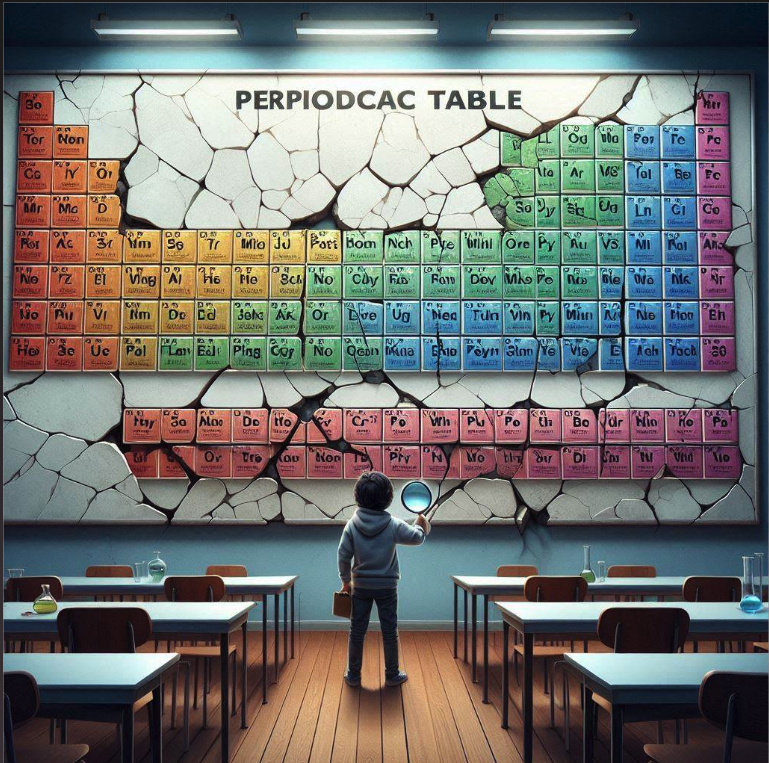 2
Experimental Studies are extremely challenging
4
Discussion of Periodic Table rearrangements may be on the horizon!
3
New techniques are being developed to study their properties
28
Atom-at-a-time Chemistry | From Actinides to Superheavies
Collaborators and Funding
Jacklyn Gates
David Dixon
Fatima Garcia
John Gibson
John Gooding
Mallory McCarthy
Rodney Orford
Ziad Shafi
David Shuh
Nuclear Science Division, Lawrence Berkeley National Laboratory
Chemical Science’s Division, Lawrence Berkeley National Laboratory
University of Alabama
University of California Berkely
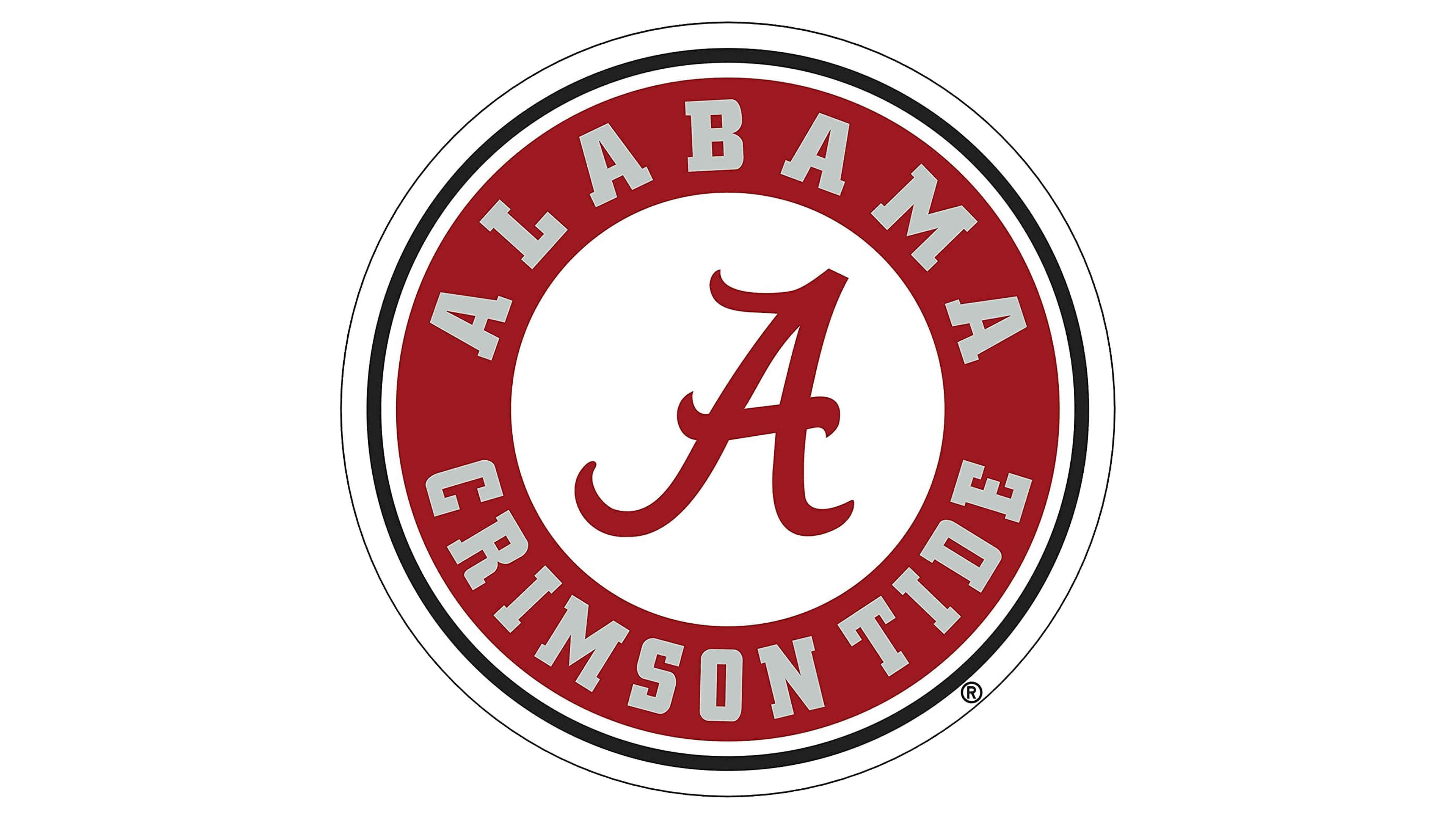 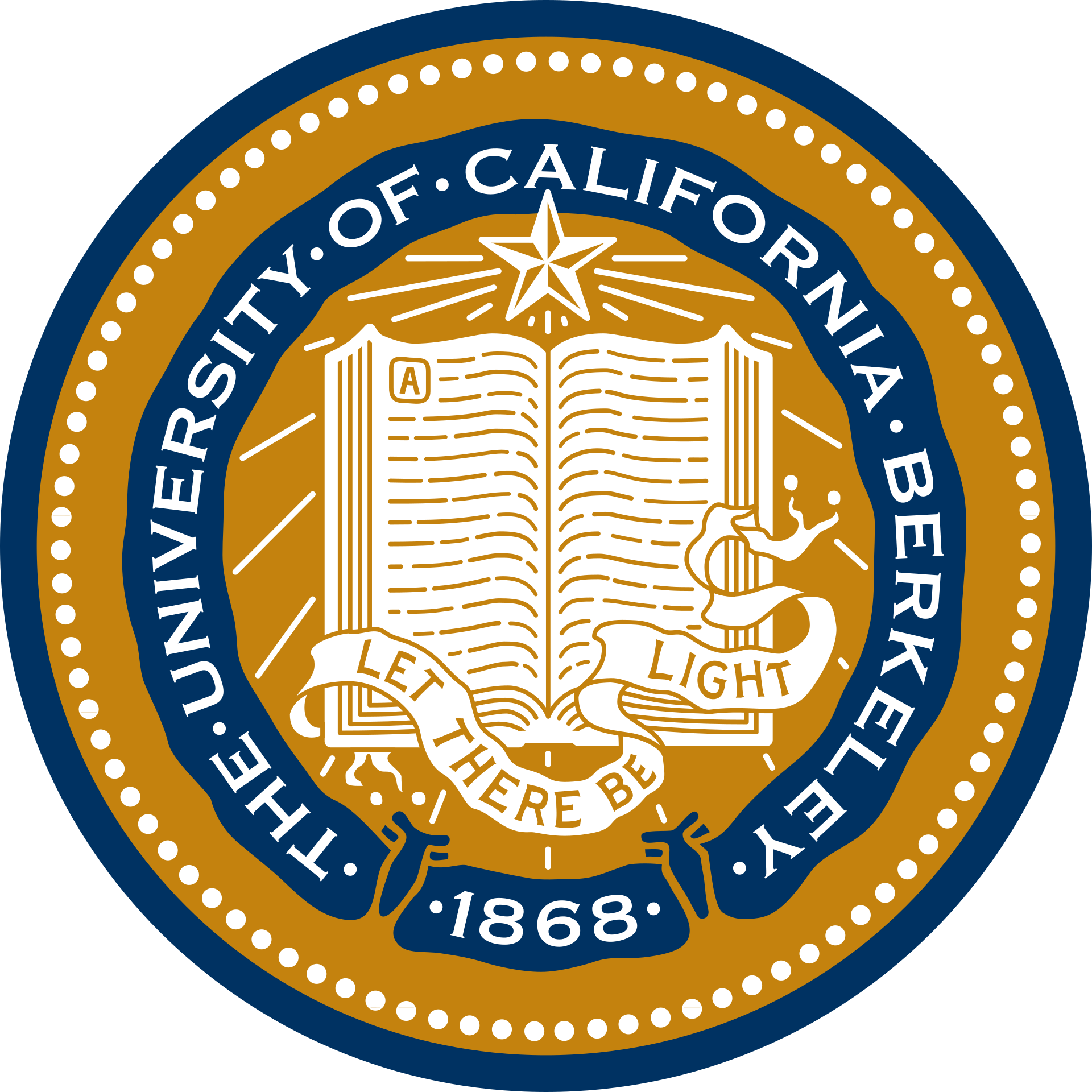 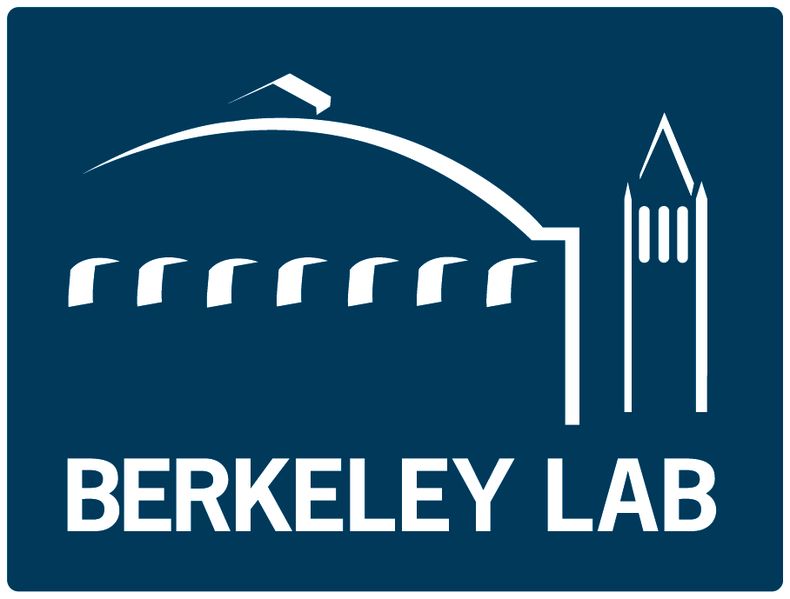 We gratefully acknowledge the operations staff of the 88-Inch Cyclotron. This work was supported in part by the U.S. Department of Energy, Office of Science, Offices of Nuclear Physics and Basic Energy Sciences under the contract No. DE-AC02- 05CH11231. JLP is a recipient of the DOE Early-Career Award.
29
What can we learn from molecule formation?
Preferred oxidation states
Information on electrons
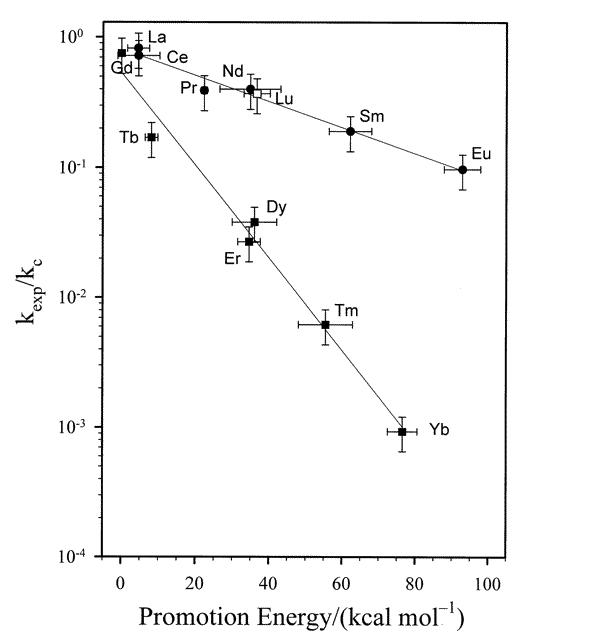 Db
Db
Rate of formation
+3?
+5?
or
Electronic Configuration Energy
30
At the Edge of the Periodic Table | The Chemistry of Superheavy Elements